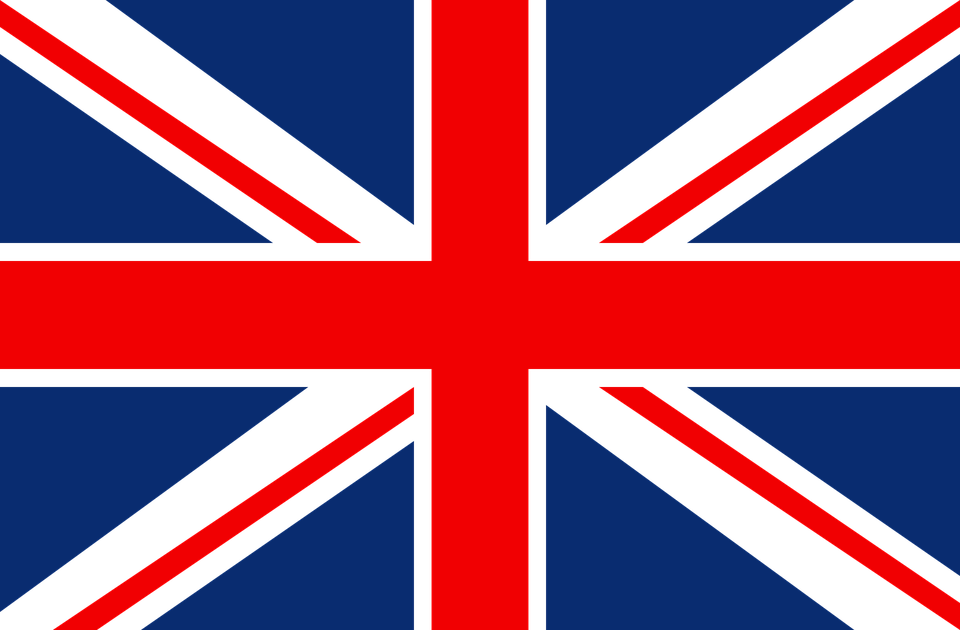 Муниципальное бюджетное общеобразовательное учреждение
«Средняя общеобразовательная школа №56» г. Кирова
Муниципальное бюджетное общеобразовательное учреждение
«Средняя общеобразовательная школа №56» г. Кирова
«Нетрадиционные формы проведения уроков английского языка как способ формирования устойчивого интереса учащихся к предмету»
О.В. Лобастова, учитель английского языка
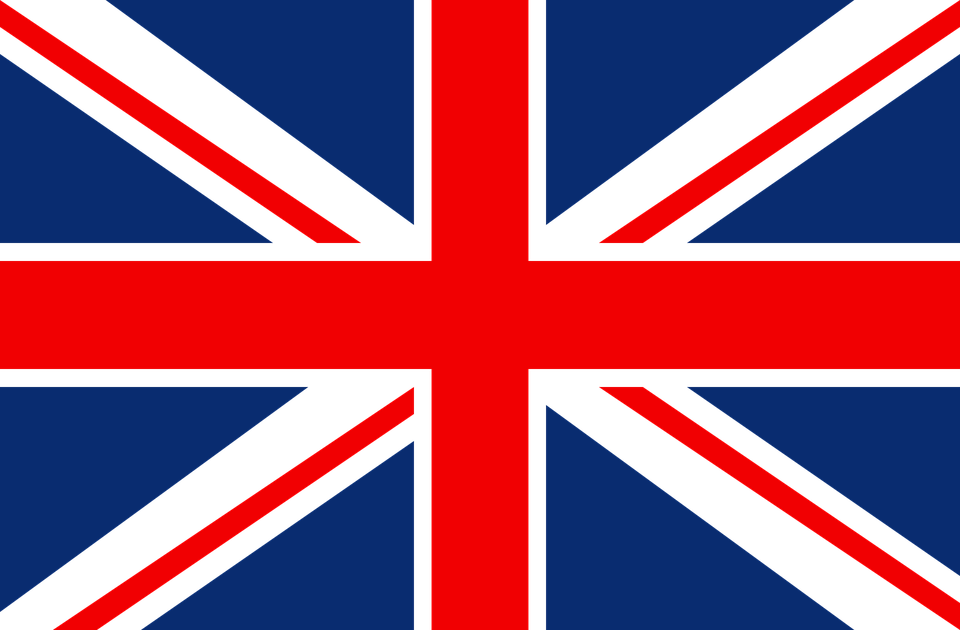 Нетрадиционные уроки
Цель: проведение нетрадиционных уроков для формирования устойчивого интереса обучающихся к английскому языку.
Новизна опыта заключается не в разработке отдельных уроков в рамках данной темы, а в системе работы, при которой нетрадиционные уроки в широком смысле становятся неотъемлемой частью всего учебного процесса.
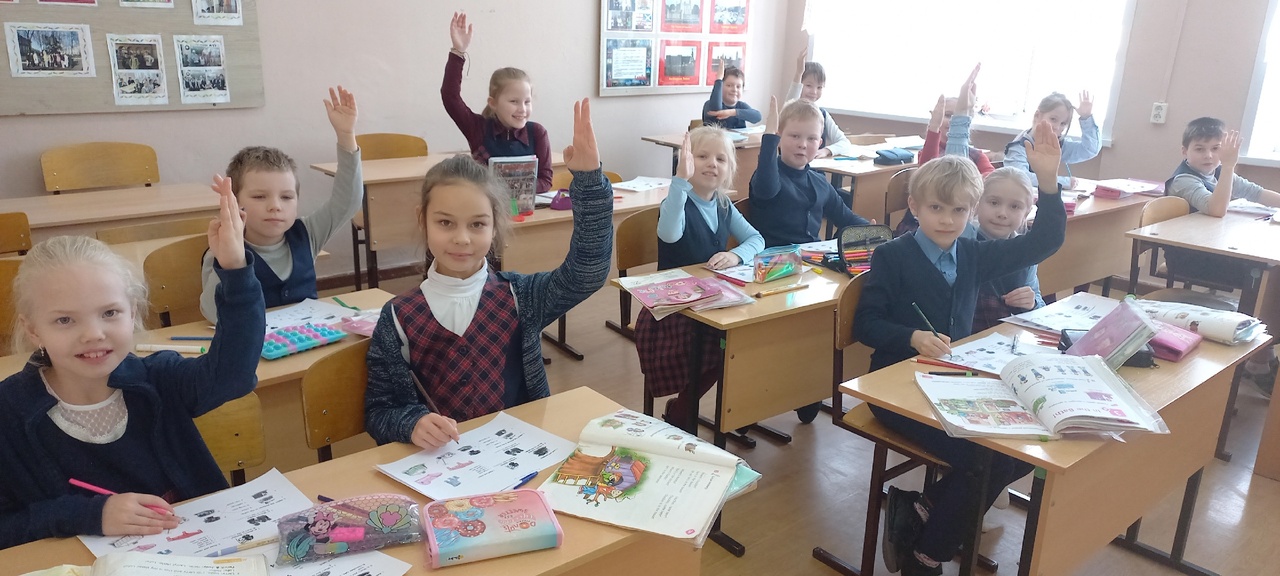 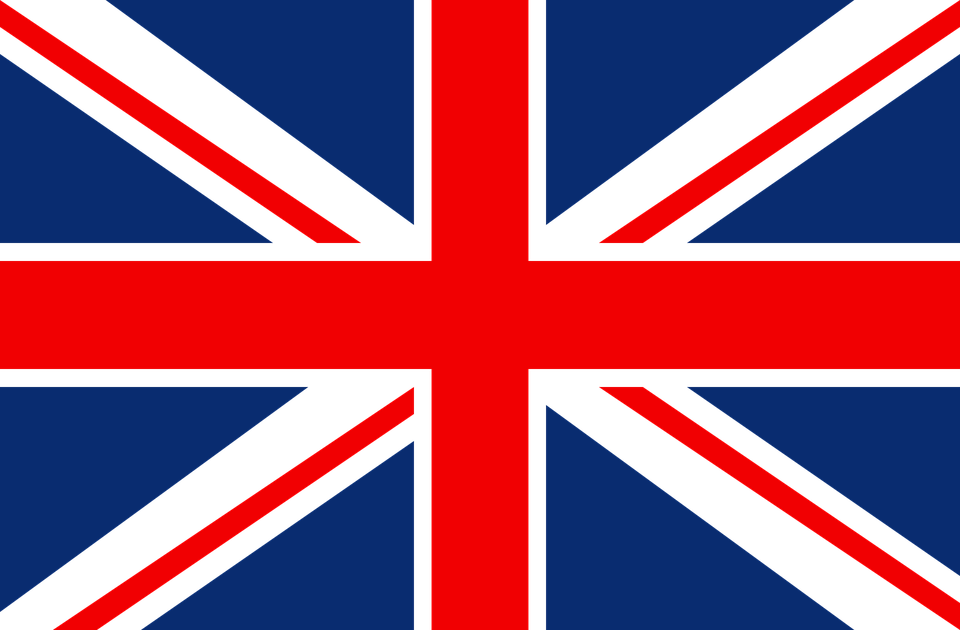 ,
Задачи:
1. Выяснить теоретические основы проведения нетрадиционных уроков;
2. Создать собственную методическую систему:
- разработать варианты внедрения нетрадиционных уроков на разных этапах обучения,
- создать систему уроков на основе технологии проведения нетрадиционных уроков (либо с его элементами),
- найти возможности применения нетрадиционных уроков во внеурочной деятельности.
3. Внедрить данную систему в	практическую деятельность учителя, сделать выводы.
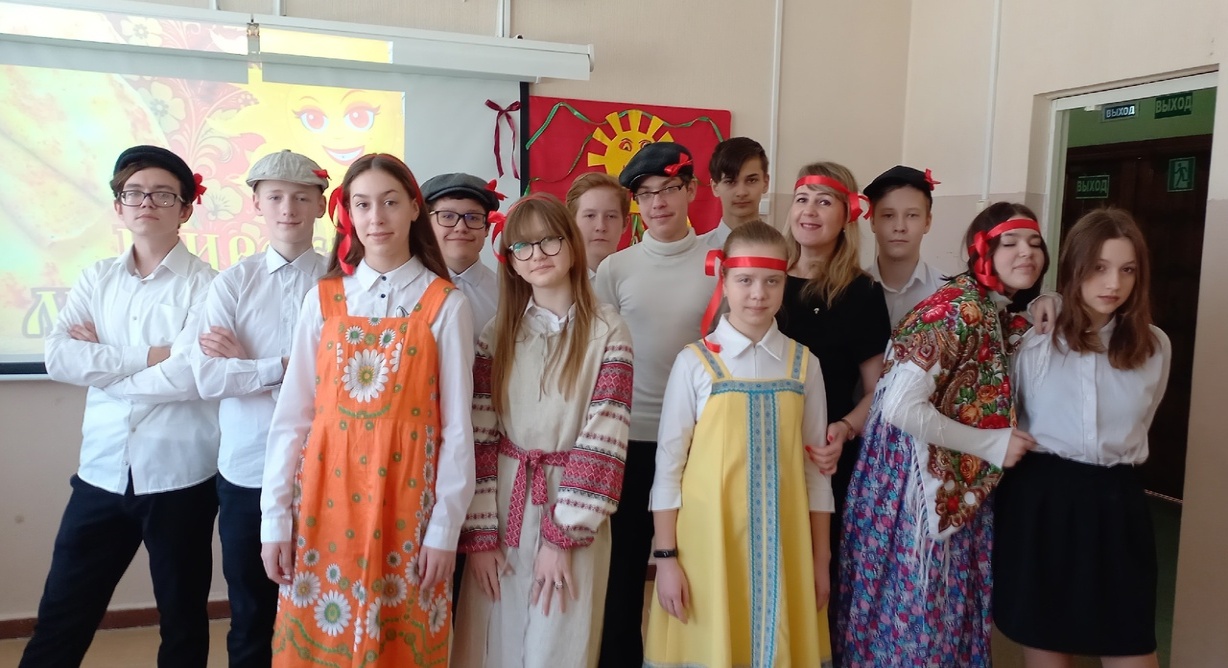 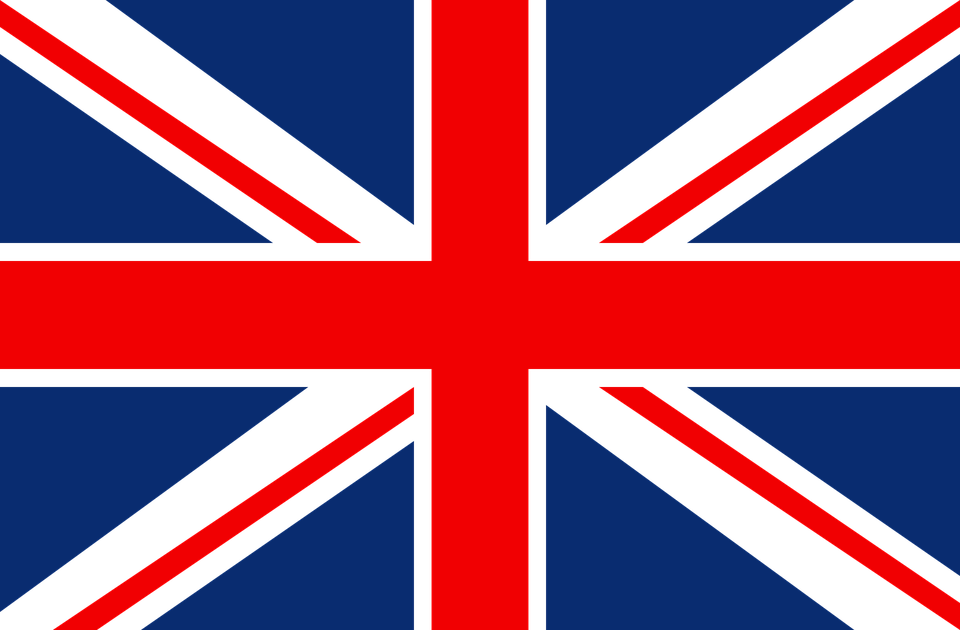 3 этапа работы:
Теоретический
Практический
Аналитический
Организация нетрадиционных уроков в школе. 
                           Классификация уроков.
Теоретические основы проведения нетрадиционных уроков.
Анализ результатов деятельности
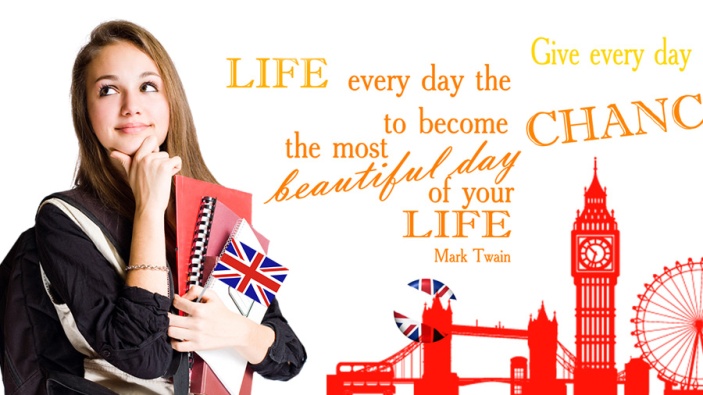 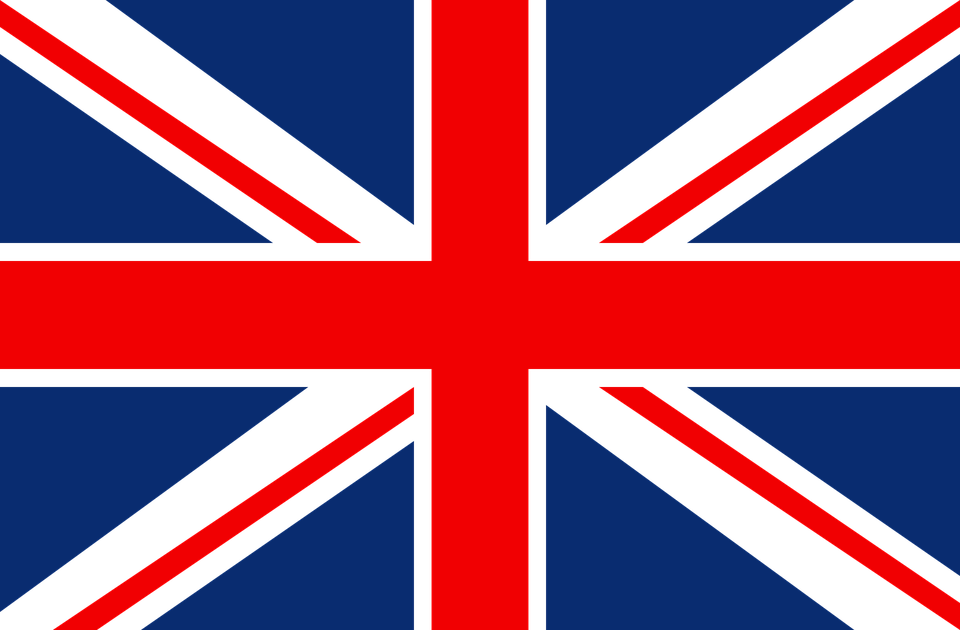 Нетрадиционный урок
Это творческий и креативный учебный процесс, имеющий гибкую и нетрадиционную структуру с использованием вариативных приемов и методов обучения.
Нетрадиционные уроки способствуют:

 развитию	иноязычной коммуникативной и межкультурной компетенций обучающихся;
 активизации лексического и грамматического материала;
 использованию коллективных форм работы;
 развитию умений и навыков самостоятельной работы;
 активизации деятельности учащихся;
 развитию творческого потенциала;
 расширению кругозора учащихся (при подготовке к уроку ребята сами ищут интересный материал);
 более полному осуществлению	практической, воспитательной, образовательной и развивающей целей обучения;
 становлению новых отношений между учителем и учениками;
 проявлению интереса и создание устойчивой мотивации к изучению английского языка
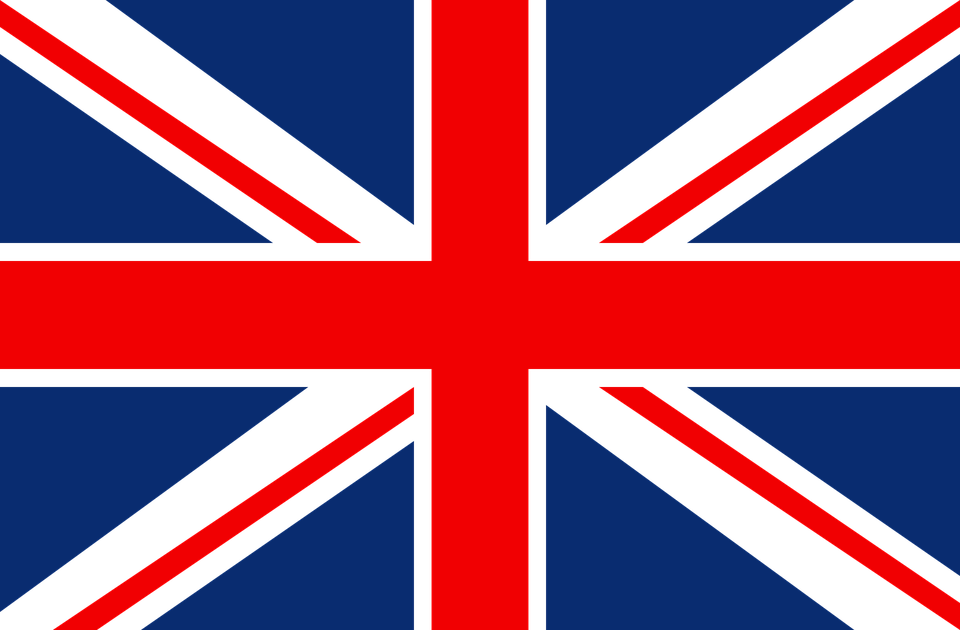 Классификация уроков
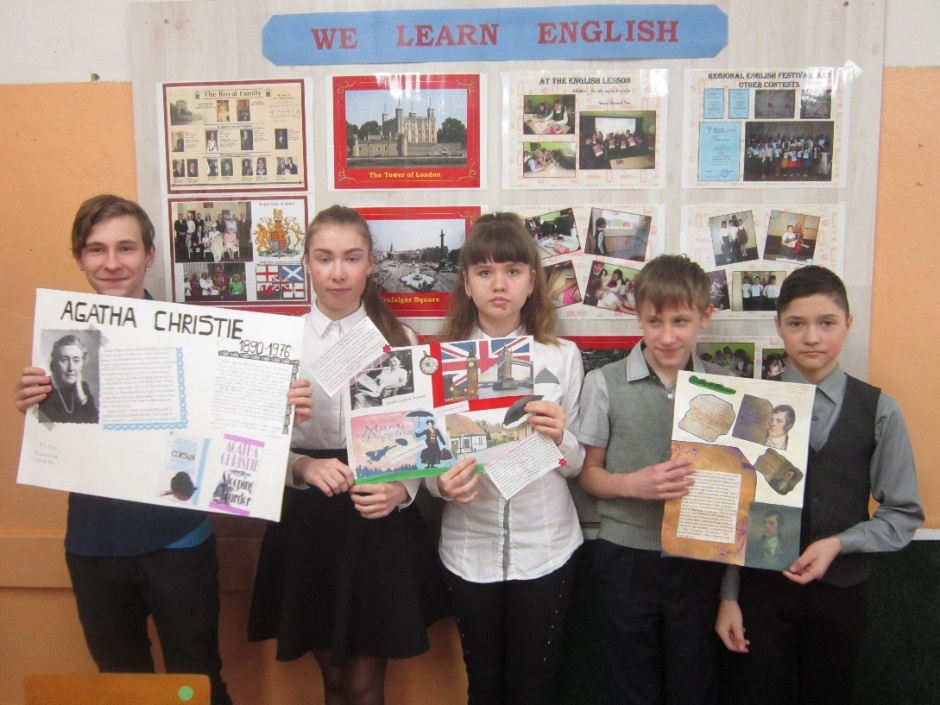 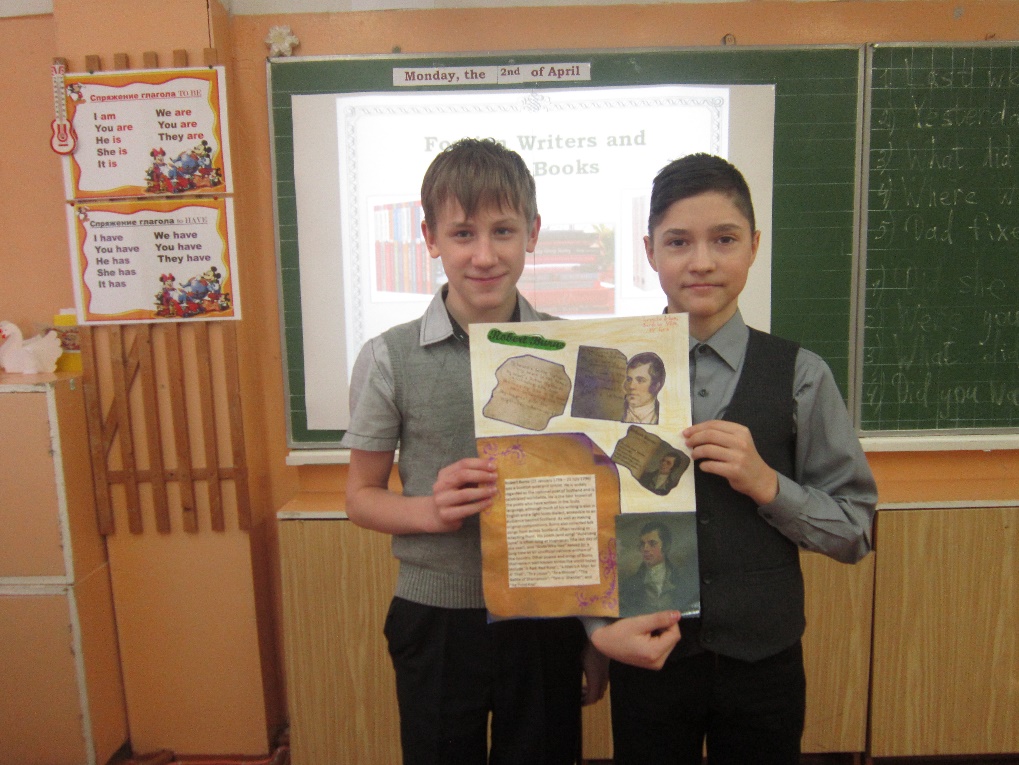 Уроки-конференции
Тематические
Проблемные
1. «Мой любимый зарубежный писатель и его книги».
2. «Современные гаджеты. Преимущества и недостатки».
1.«Жизнь за городом и в городе. Что удобнее?»
2.«Компьютеры или учителя в школе будущего?»
7 класс:
1.«Роль общения в жизни подростка».
2.«Великие ученые прошлого».
1.«Свободное время. Как его лучше провести?»
2. «Проблемы в поездке. Стоит ли путешествовать?»
8 класс:
1. «Цифровизация и образовательные платформы. Важно ли это в школе?  Значение Интернета».
1.«Праздники в англоязычных странах и в России». 
2. «Музыка и знаменитые композиторы».
9 класс:
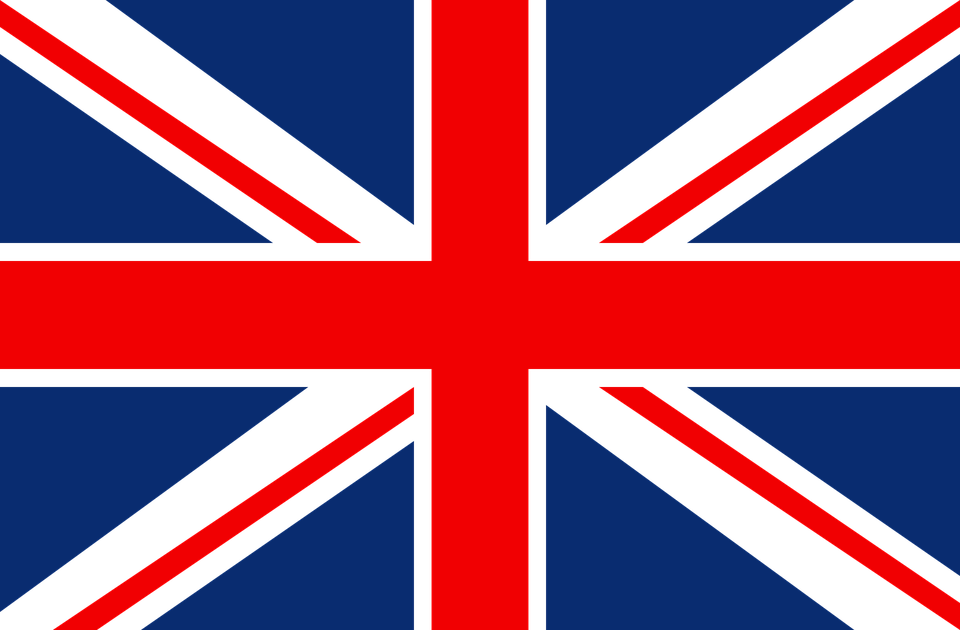 Урок-проект
Направлен на развитие активного самостоятельного мышления учащихся и учит не просто запоминать и воспроизводить знания, которые дает  школа а умение применять их на практике.
Урок предполагает:
высокий уровень индивидуальной и коллективной ответственности за выполнение каждого задания,
 активное коммуникативное взаимодействие обучающихся,
 организация исследовательской познавательной деятельности обучающихся.
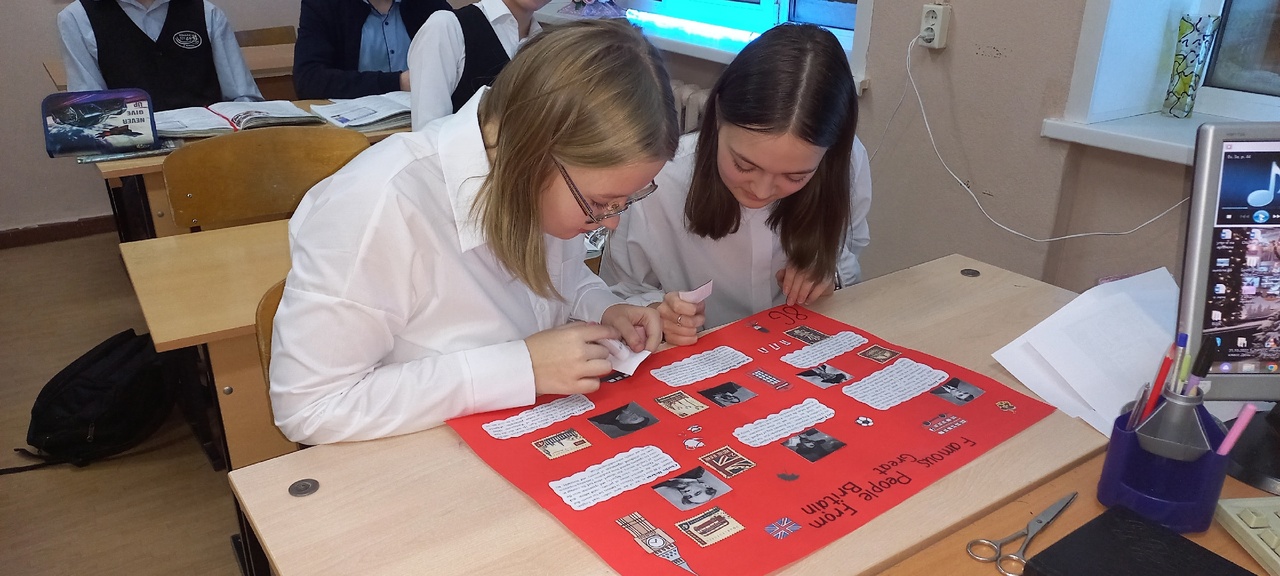 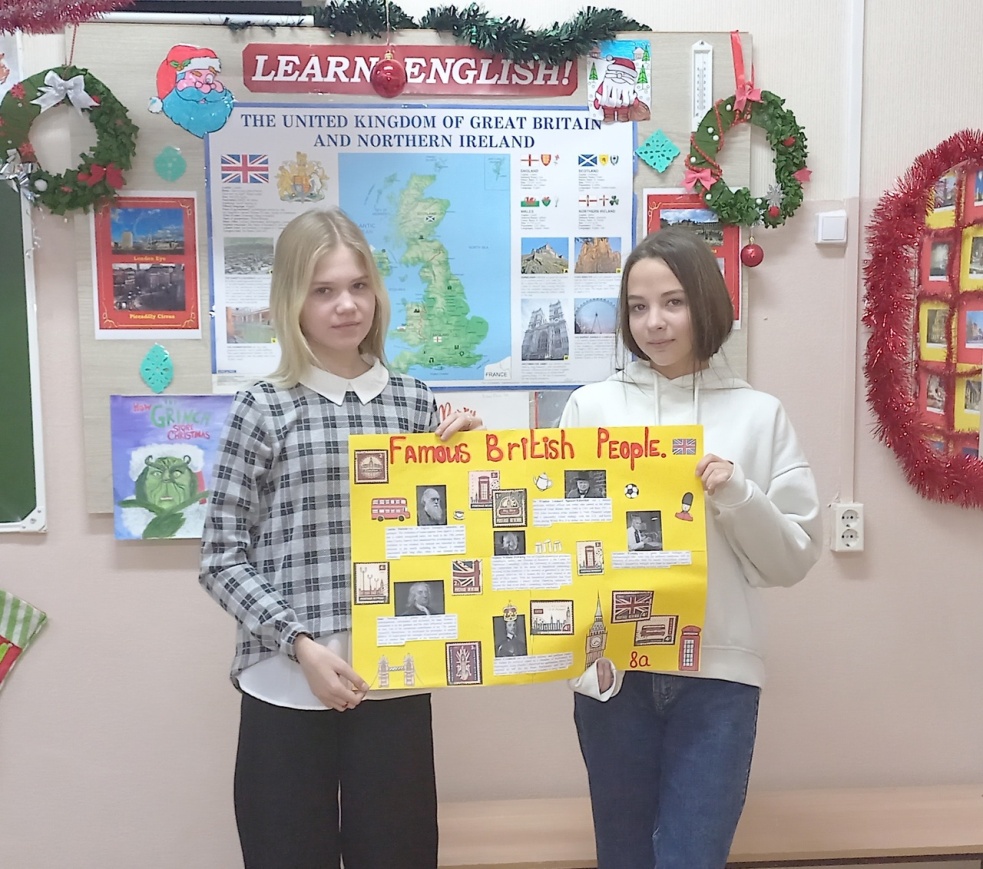 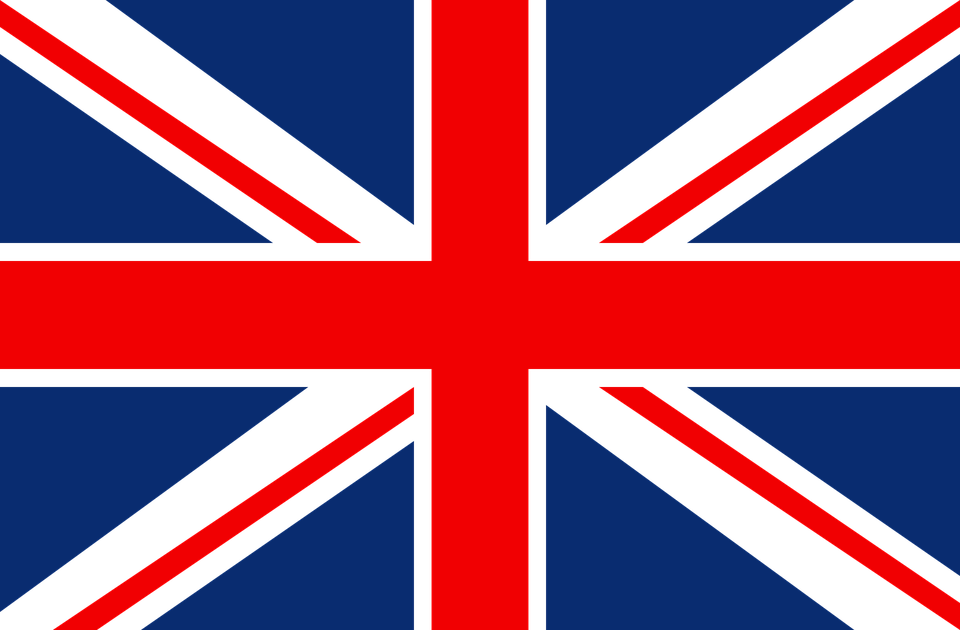 Уроки-встречи с англо-говорящими гостями
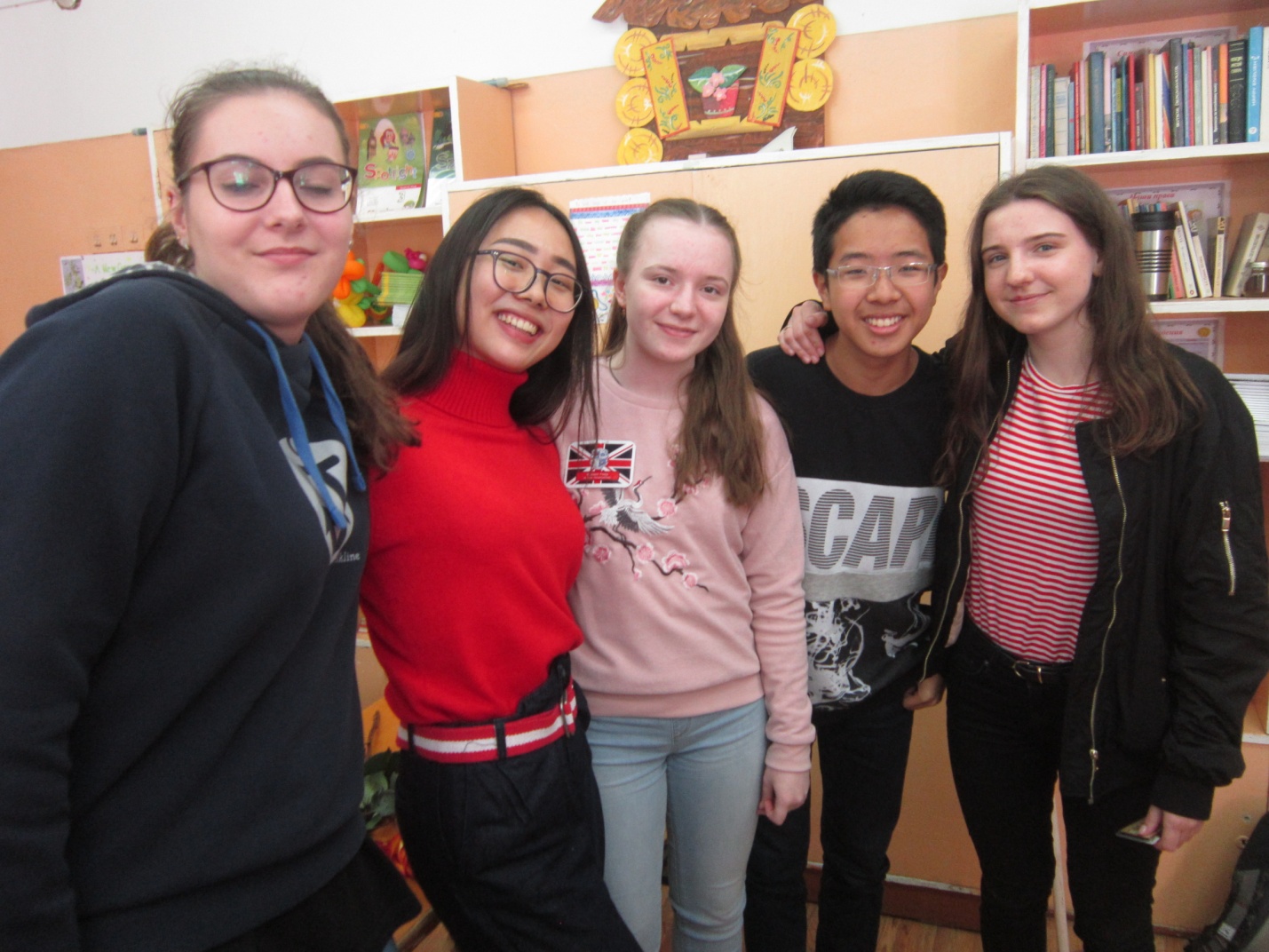 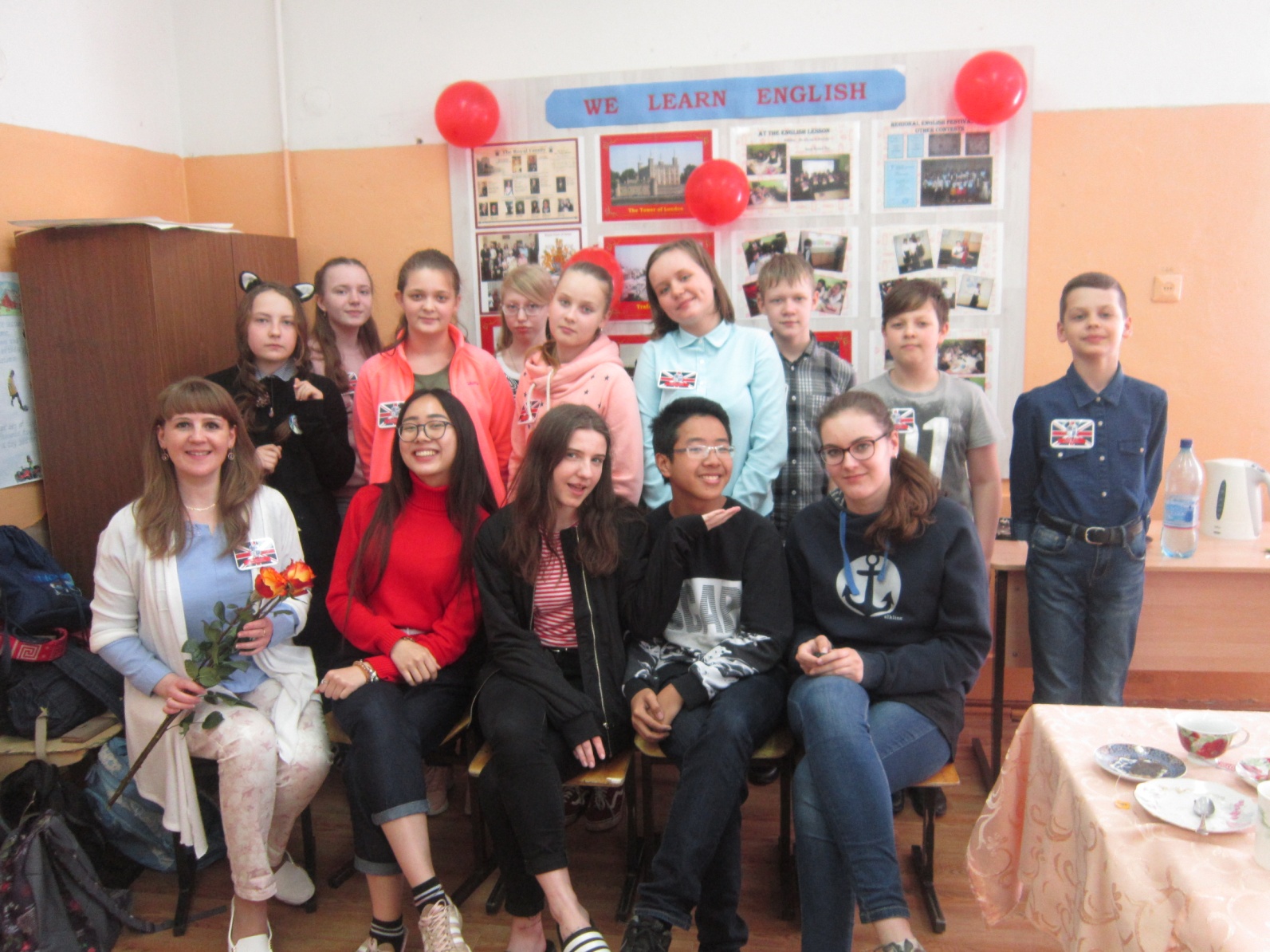 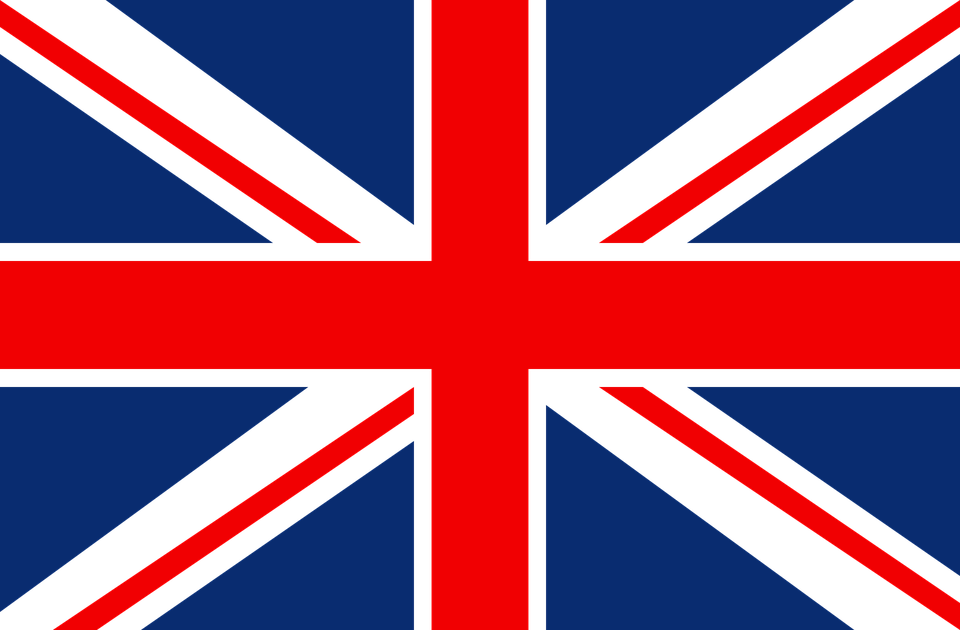 Уроки-встречи с англо-говорящими гостями
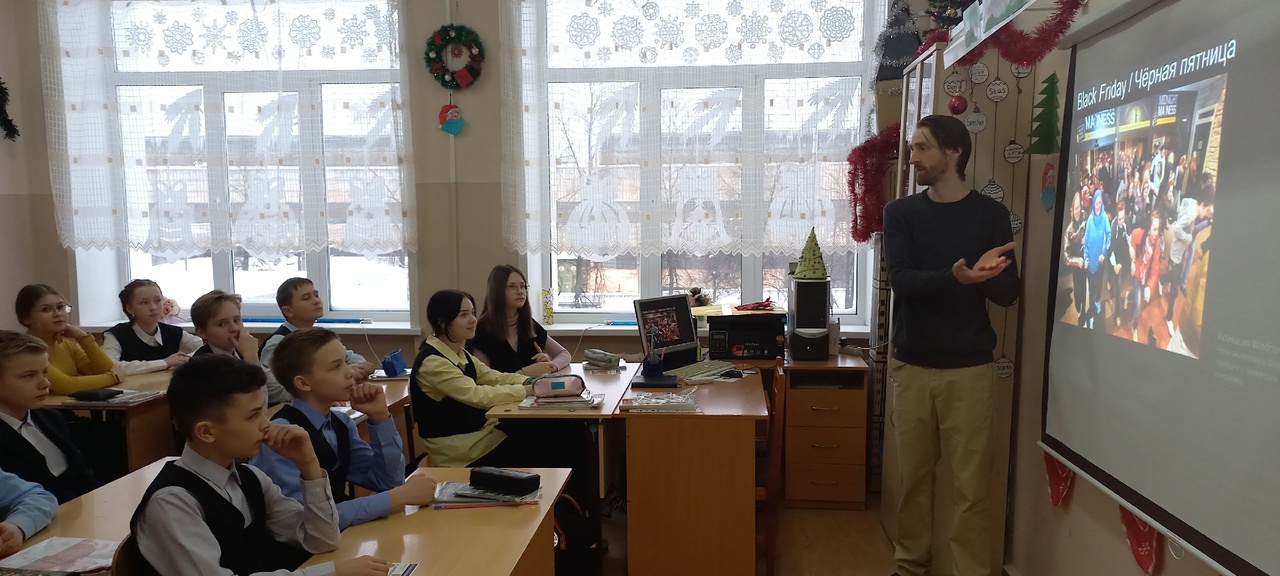 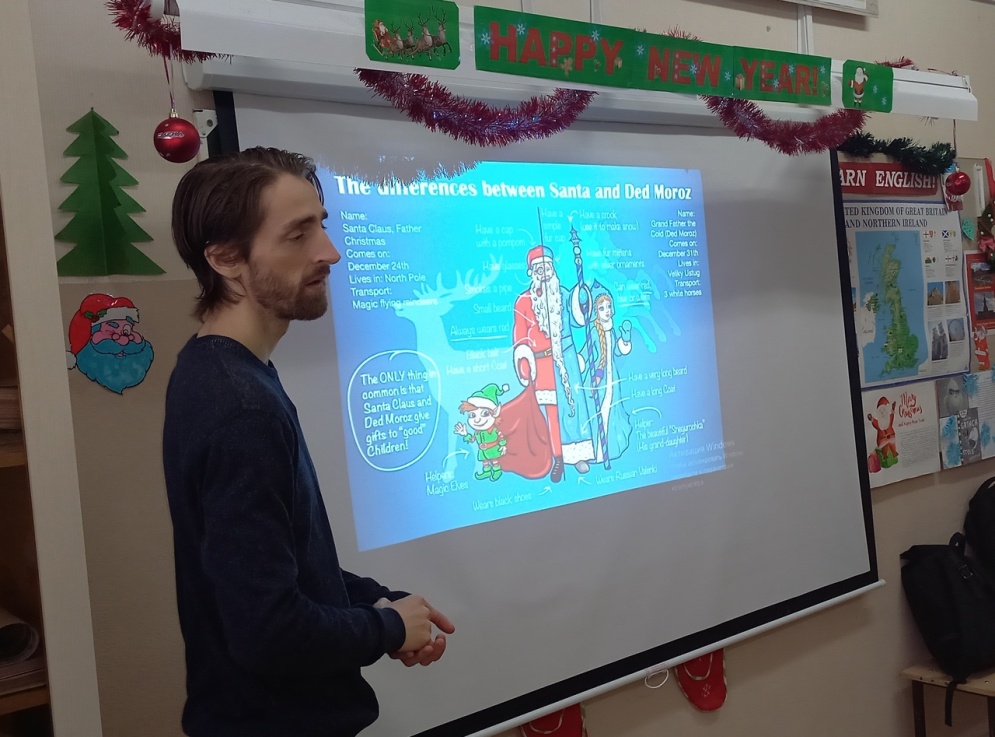 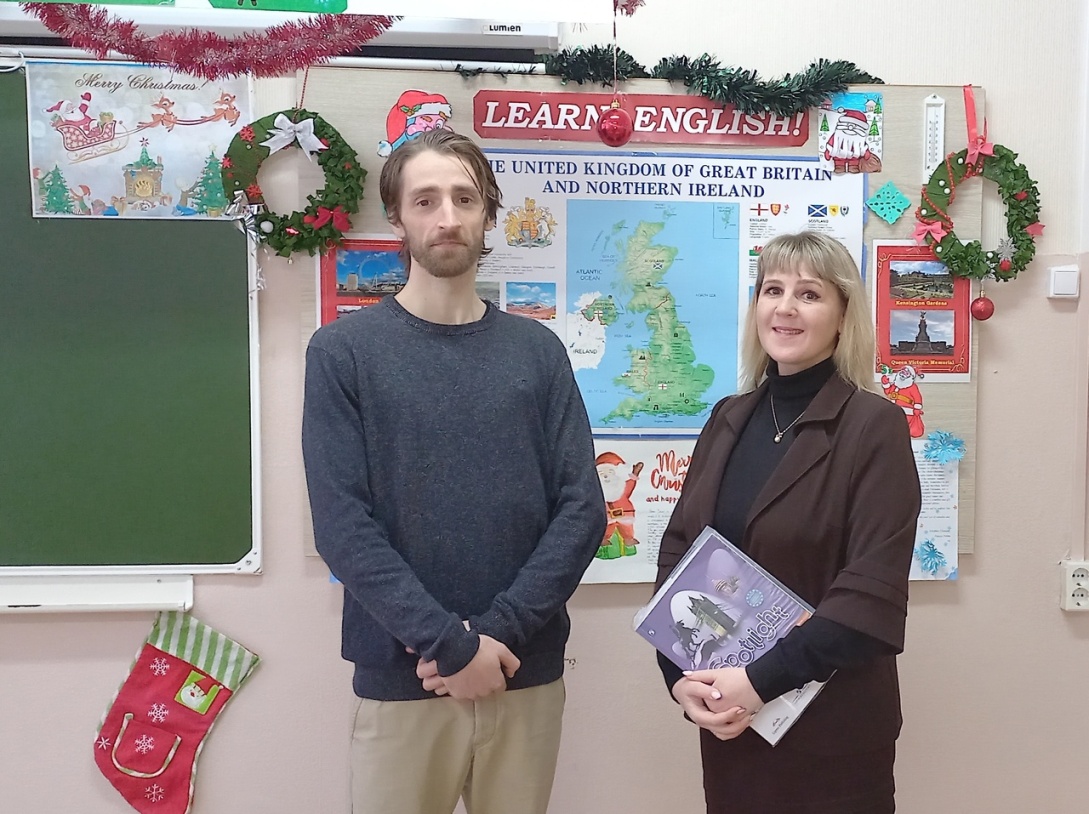 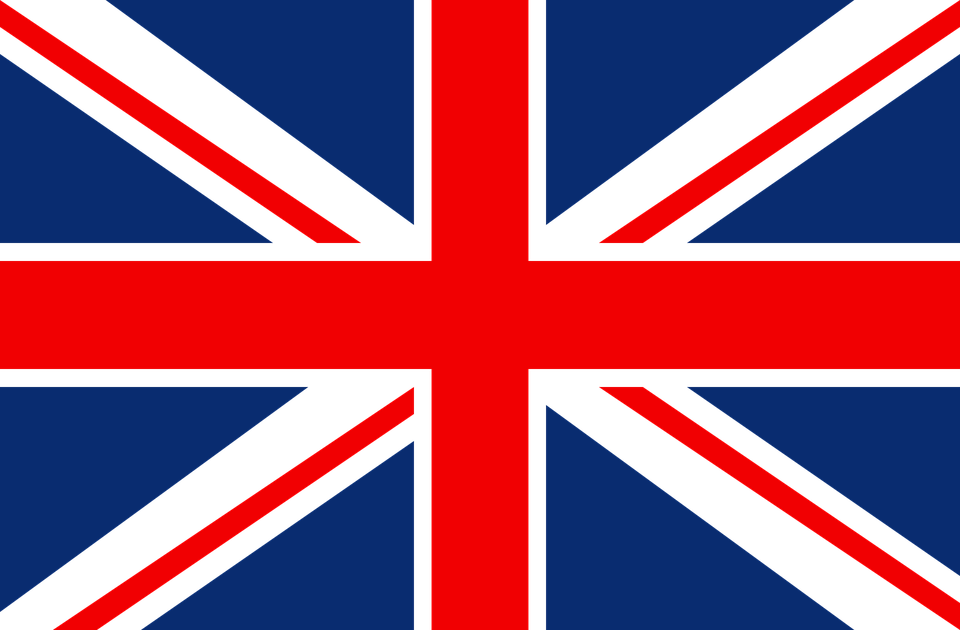 Урок - праздник
Расширяет знания обучающихся о межкультурной коммуникации, развивают у школьников способности к иноязычному общению, позволяют участвовать в ситуациях межкультурной коммуникации.
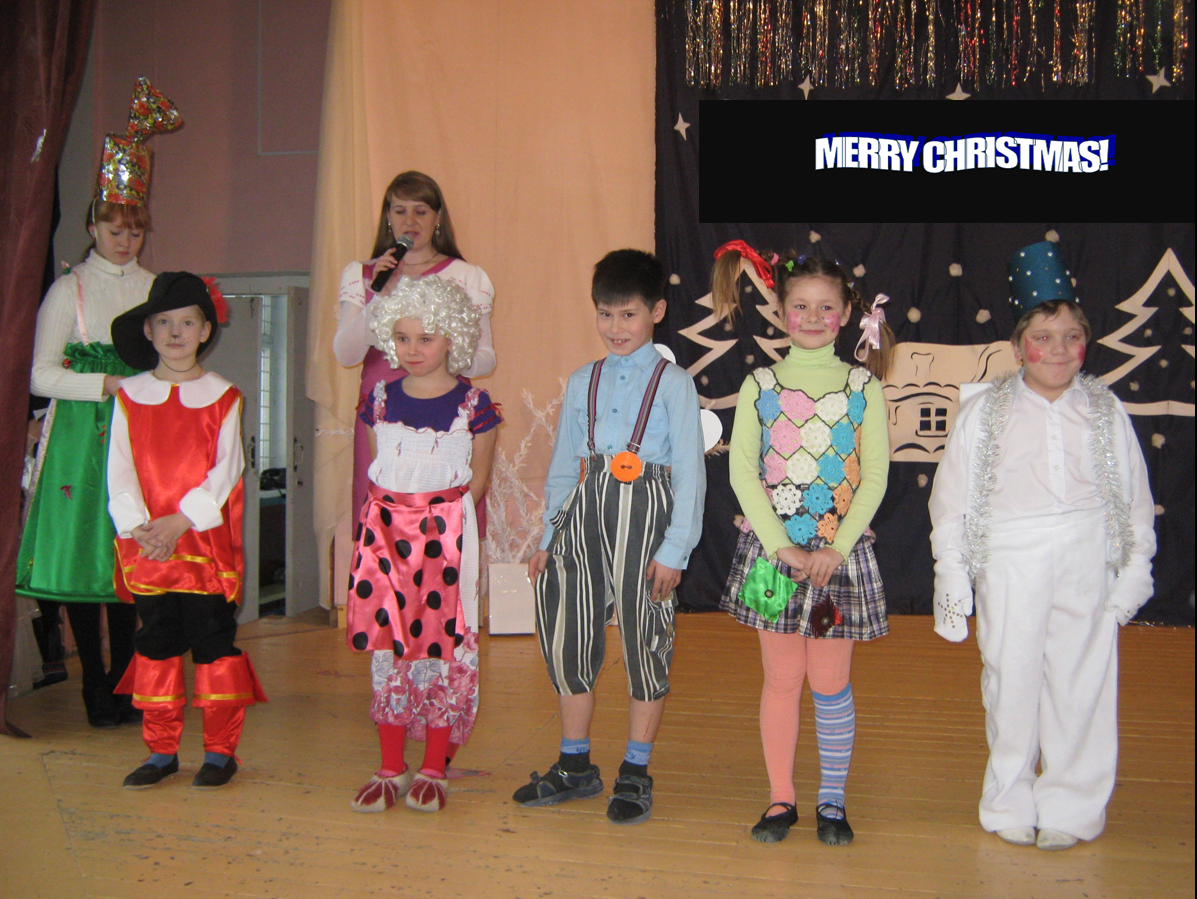 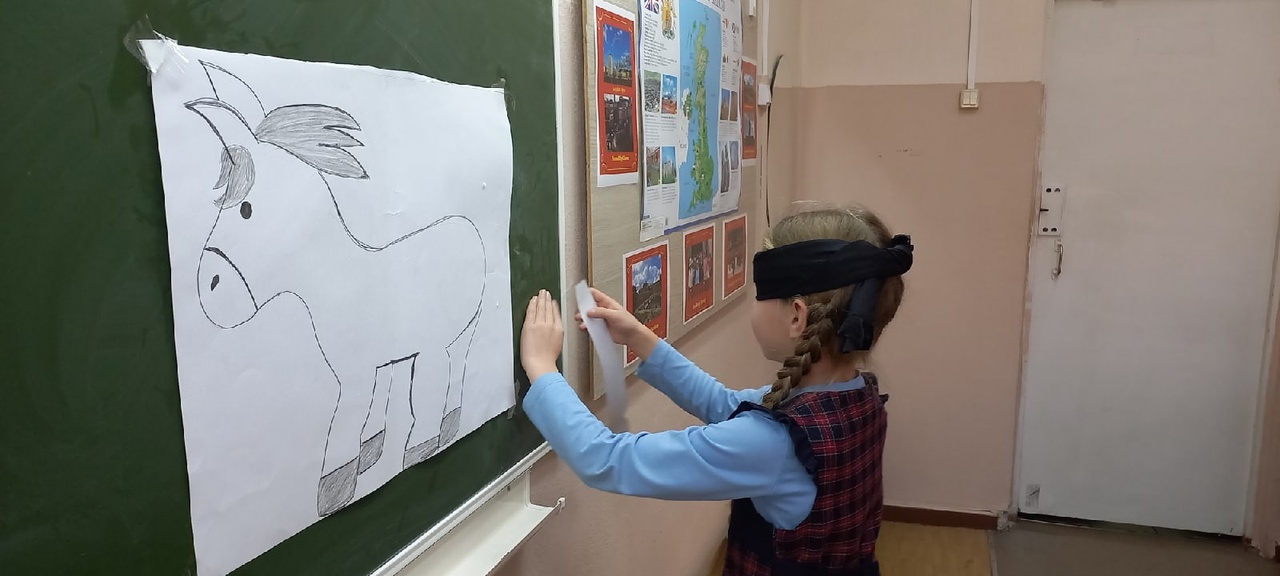 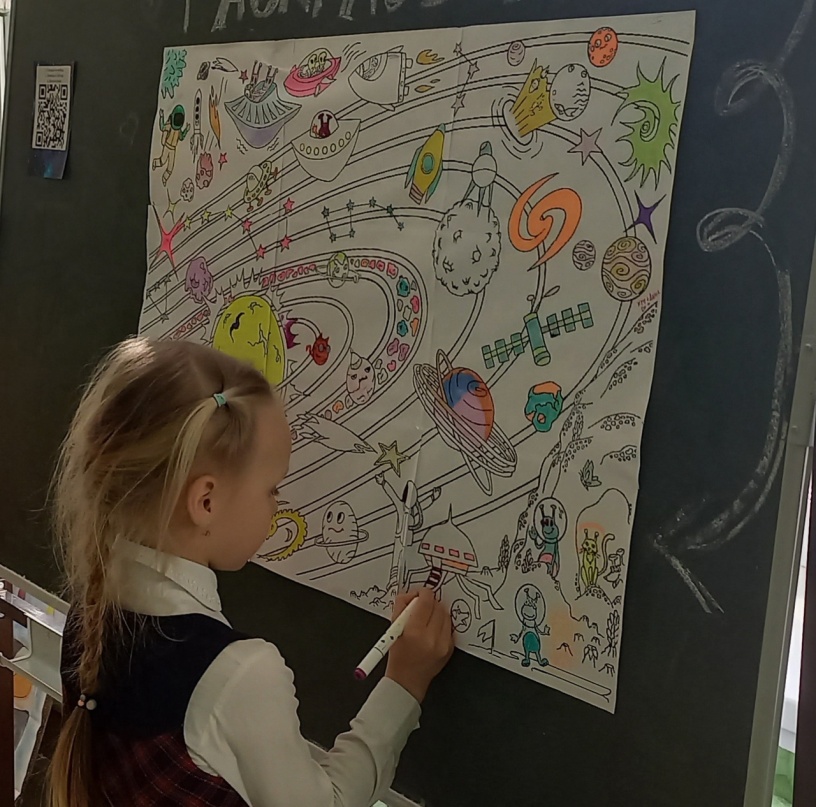 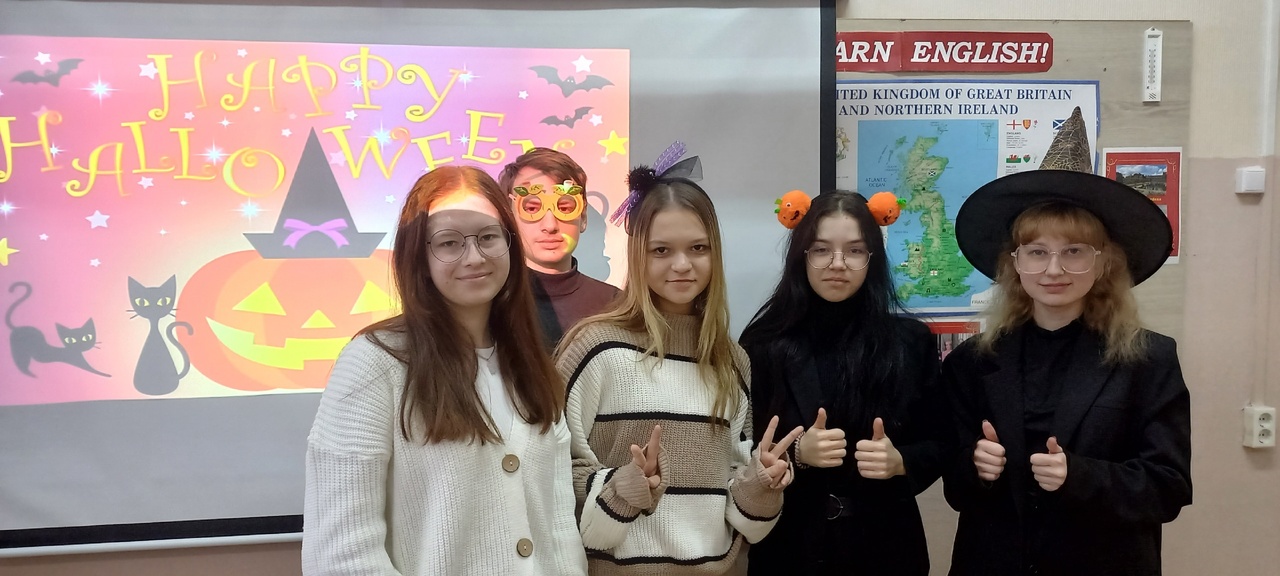 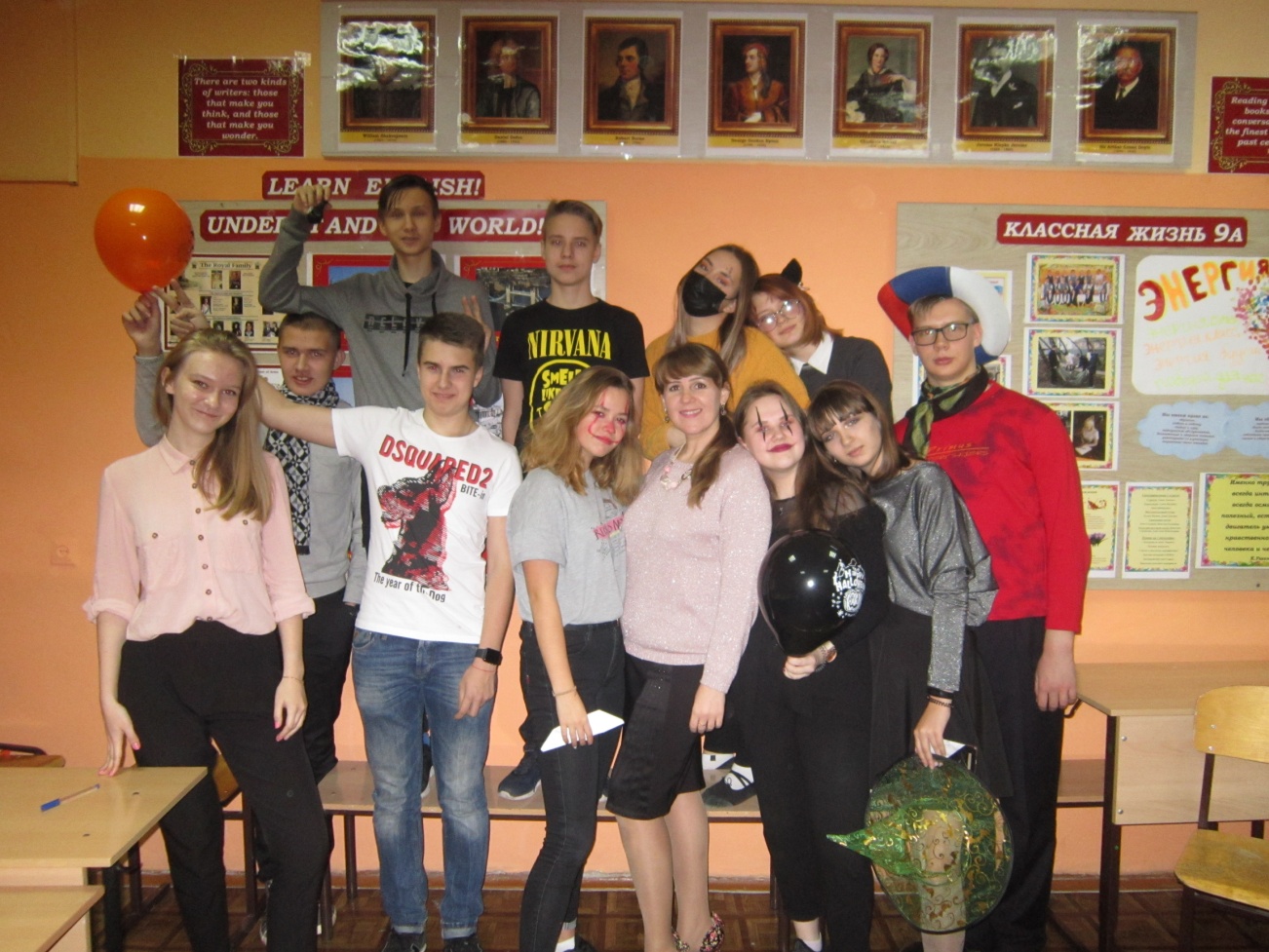 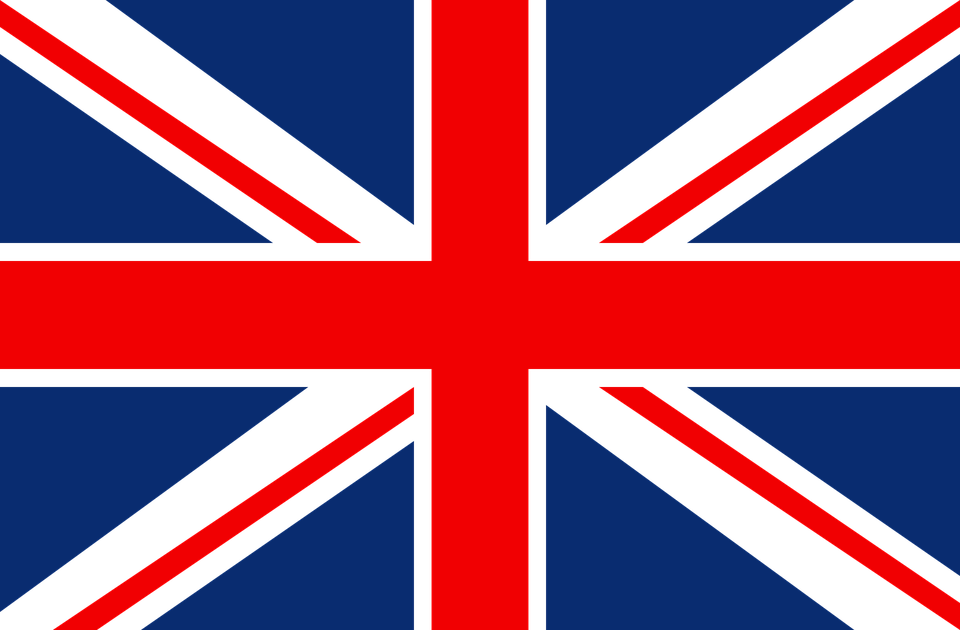 Урок - спектакль
Подготовка спектакля – творческая работа, которая способствует выработке навыков языкового общения детей и раскрытию их индивидуальных творческих способностей, развитию коммуникативной, 
познавательной  мотивации.
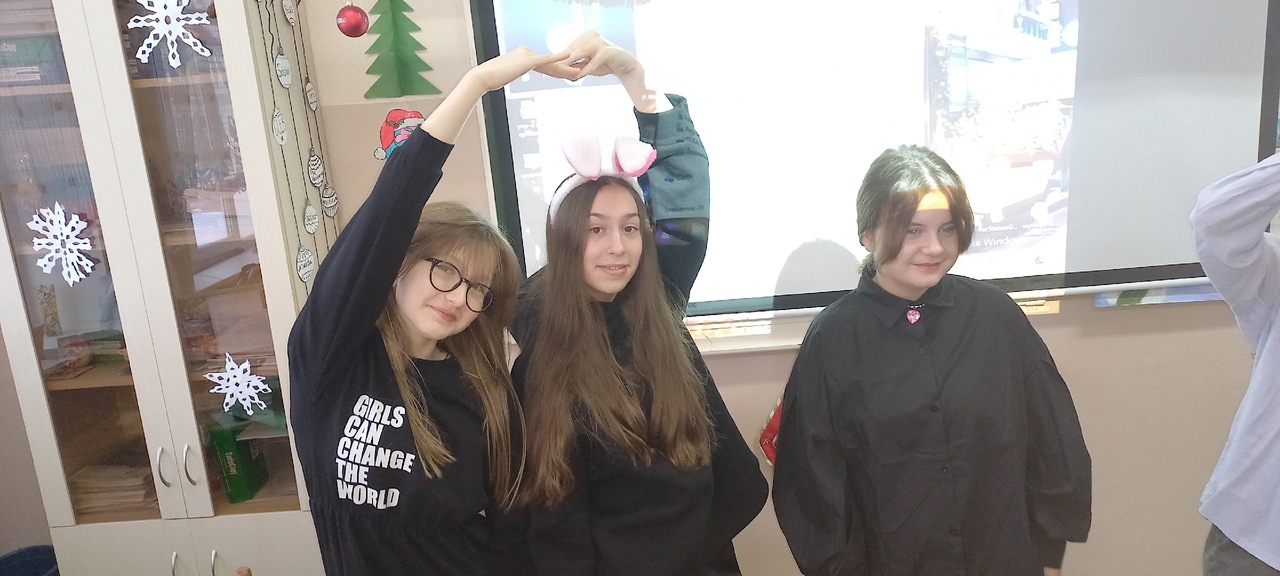 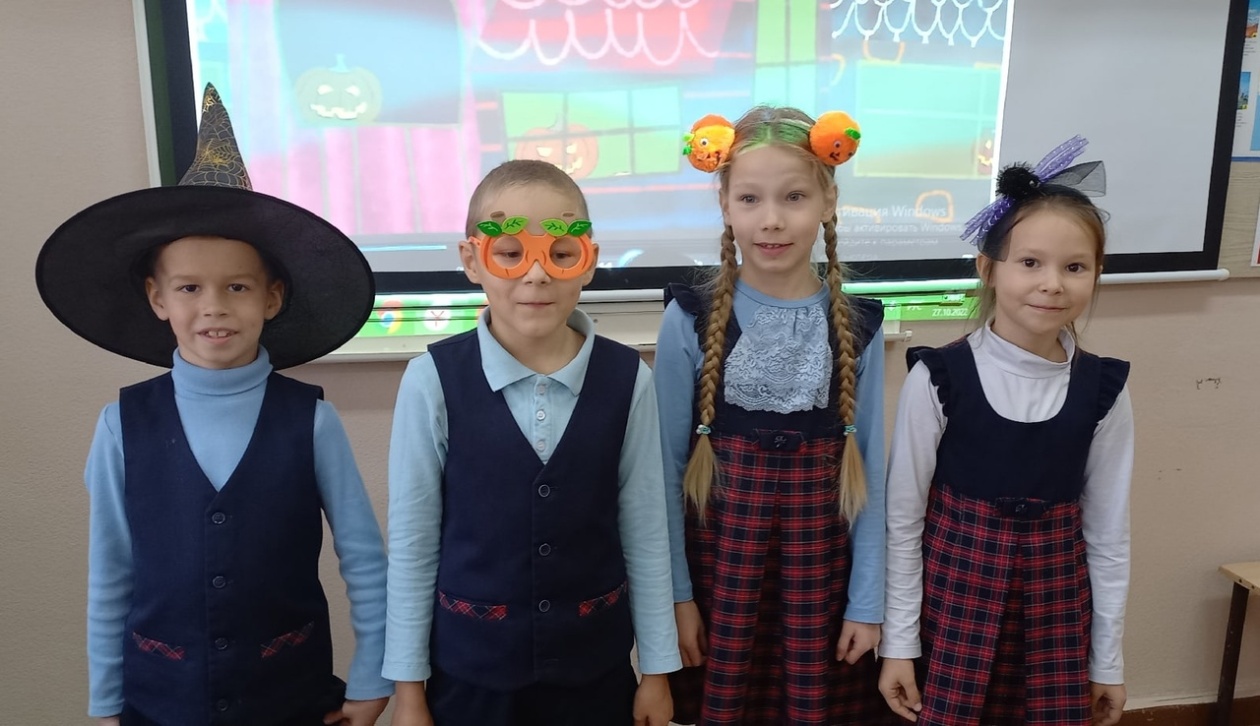 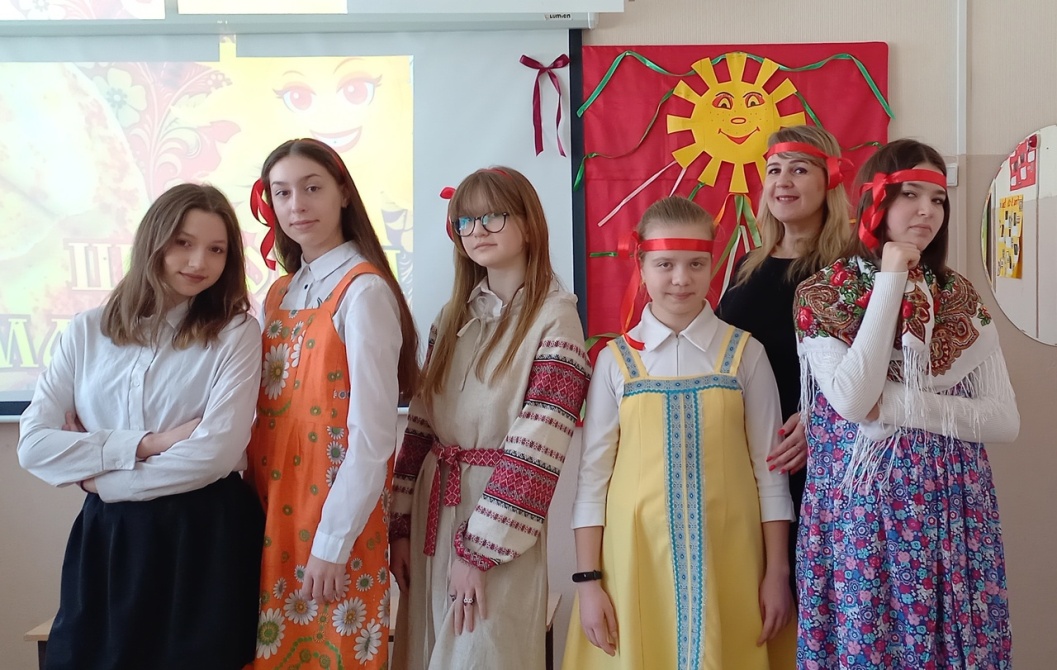 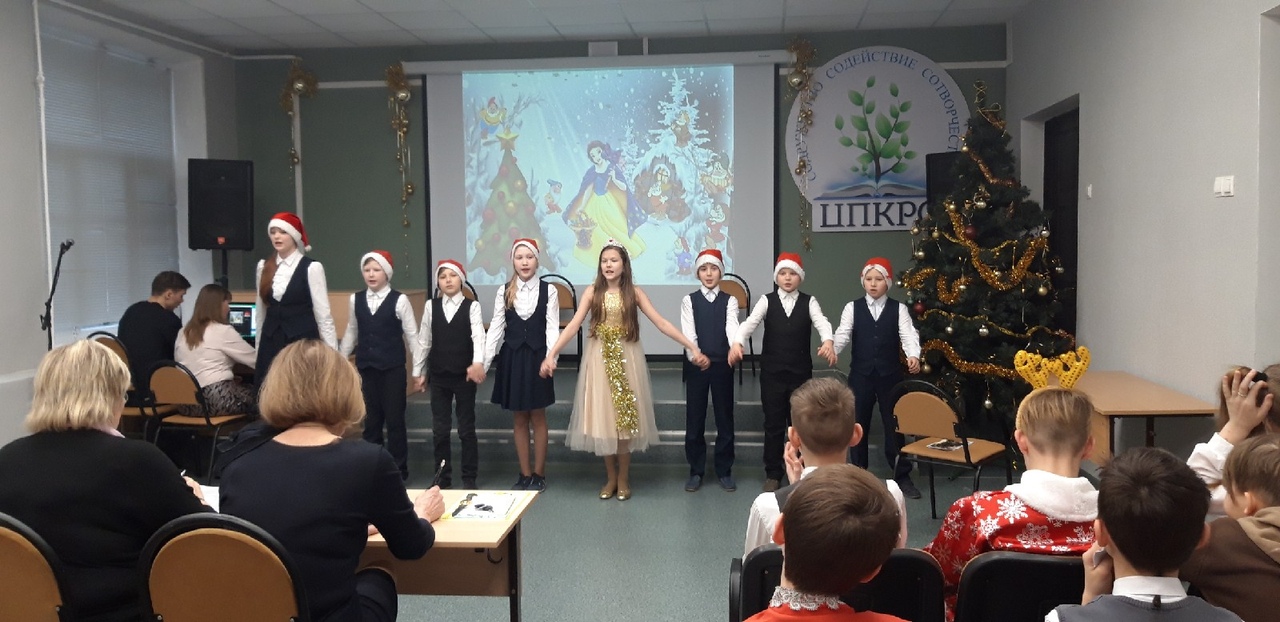 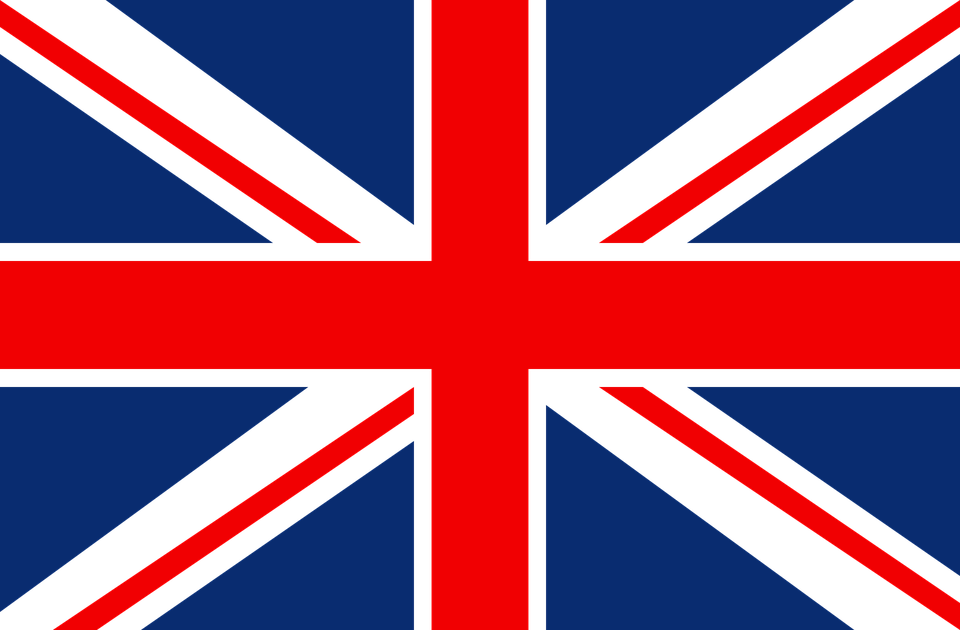 Урок - соревнование
«Внеклассное занятие может служить важным средством мотивации, столь необходимой для речевой практики и овладения языком»  (Е.И.Пассов)
конкурсы, турниры, викторины, КВН
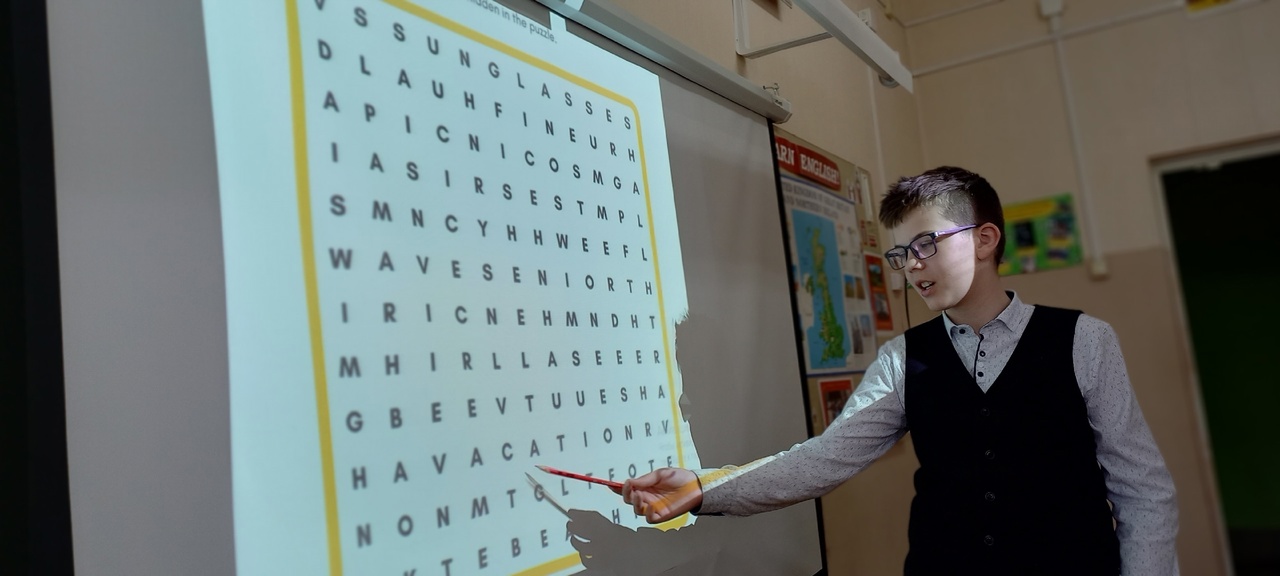 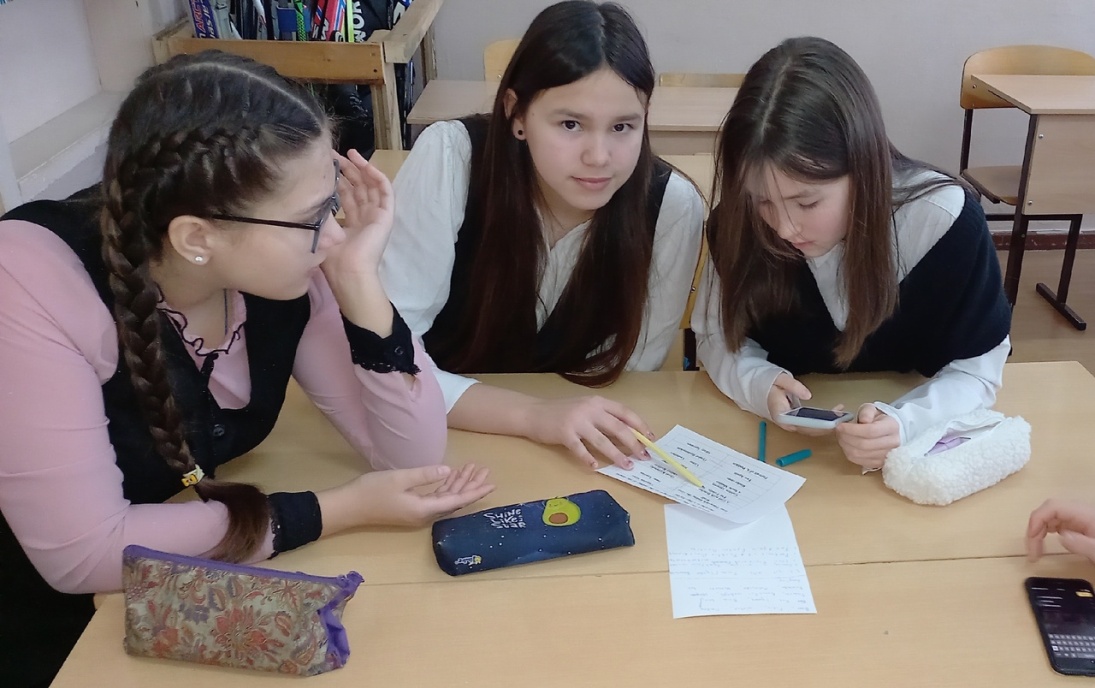 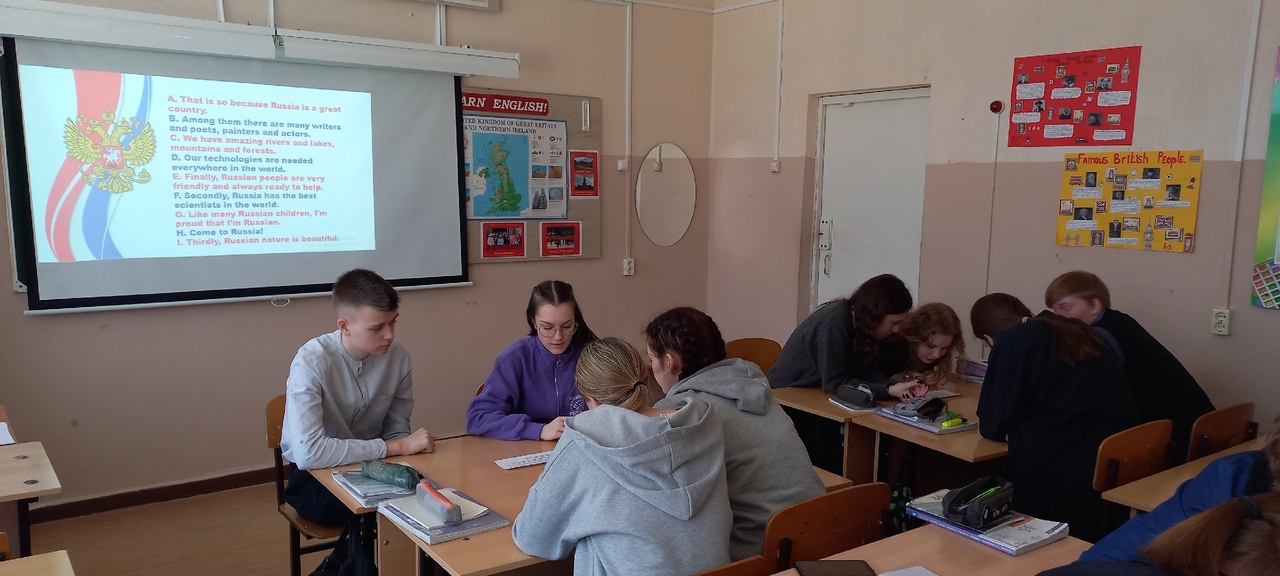 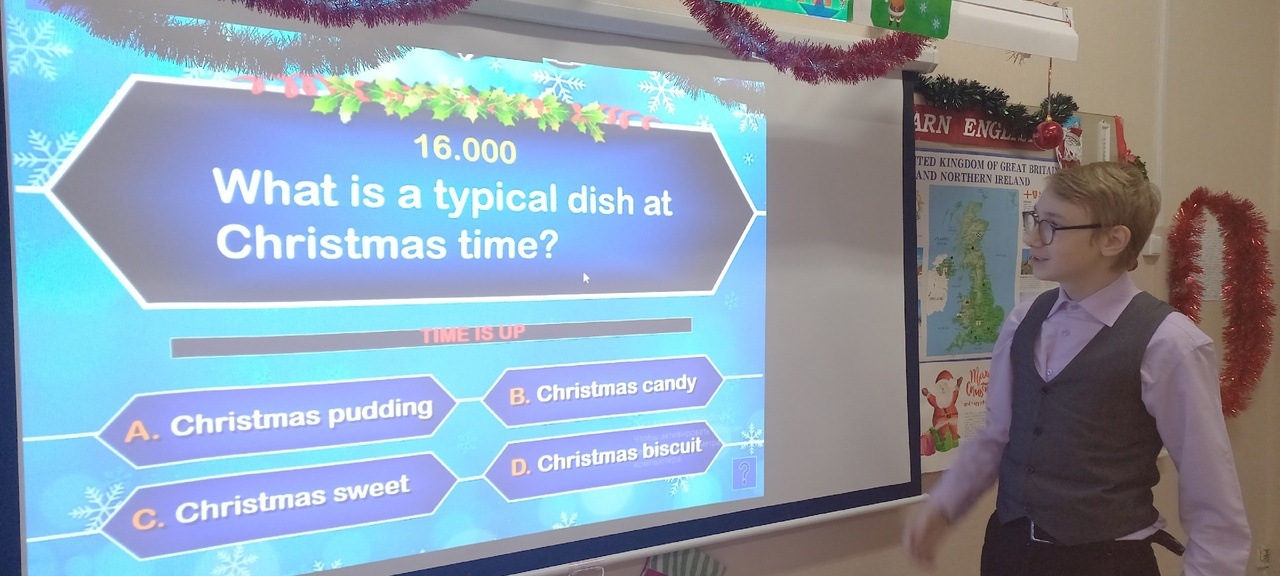 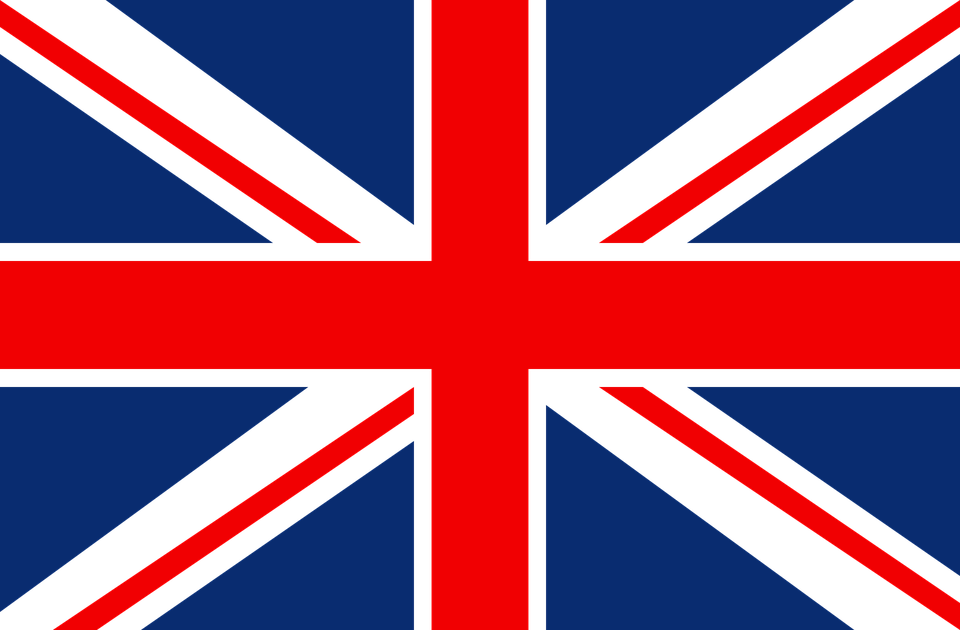 80

70

60

50

40

30
оценки "3"
оценки "4"
оценки "5"
20

10

0
2020-2021
2021-2022
2022-2023
Анализ результатов деятельности
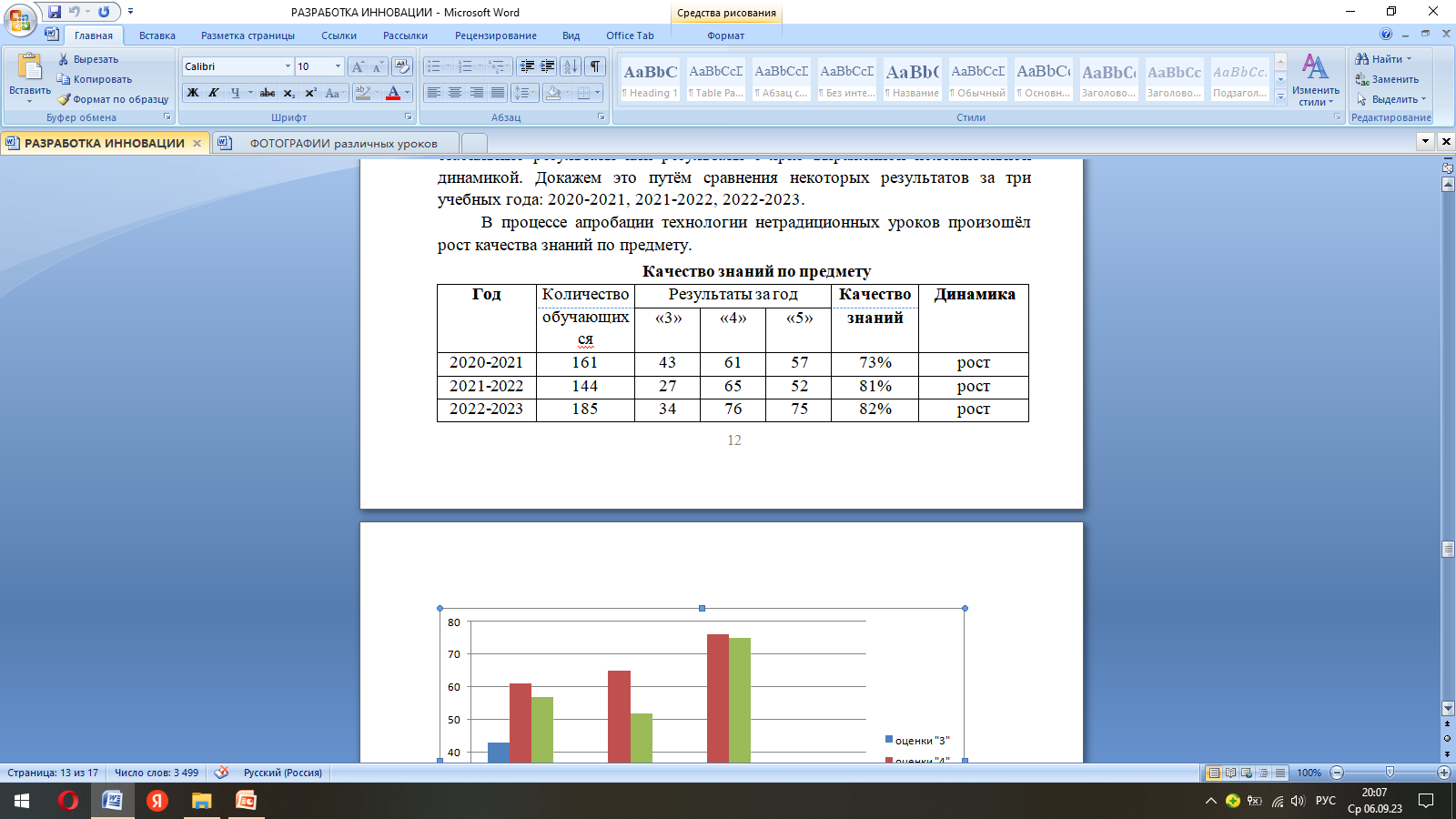 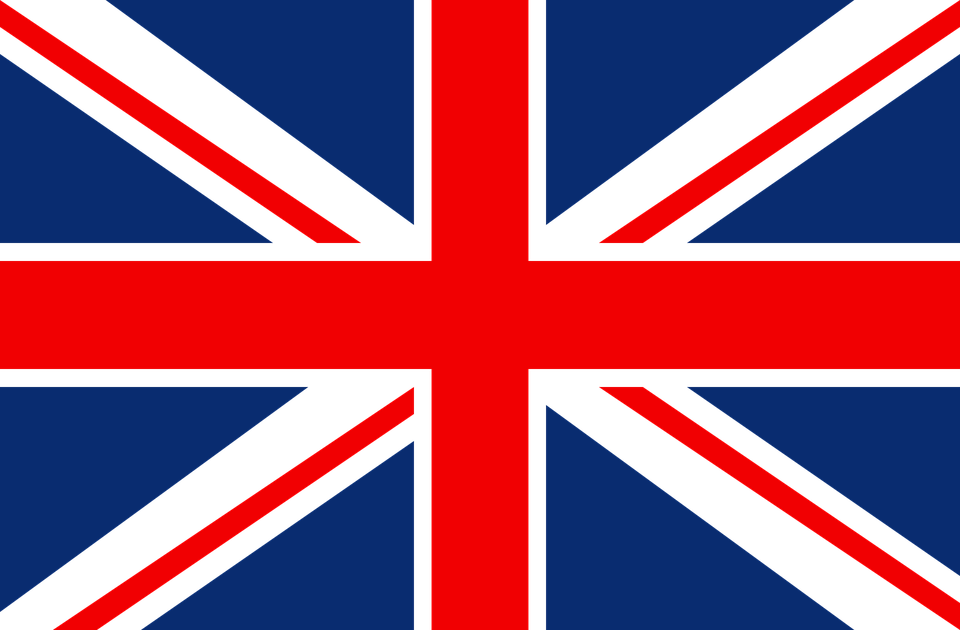 Анализ результатов деятельности
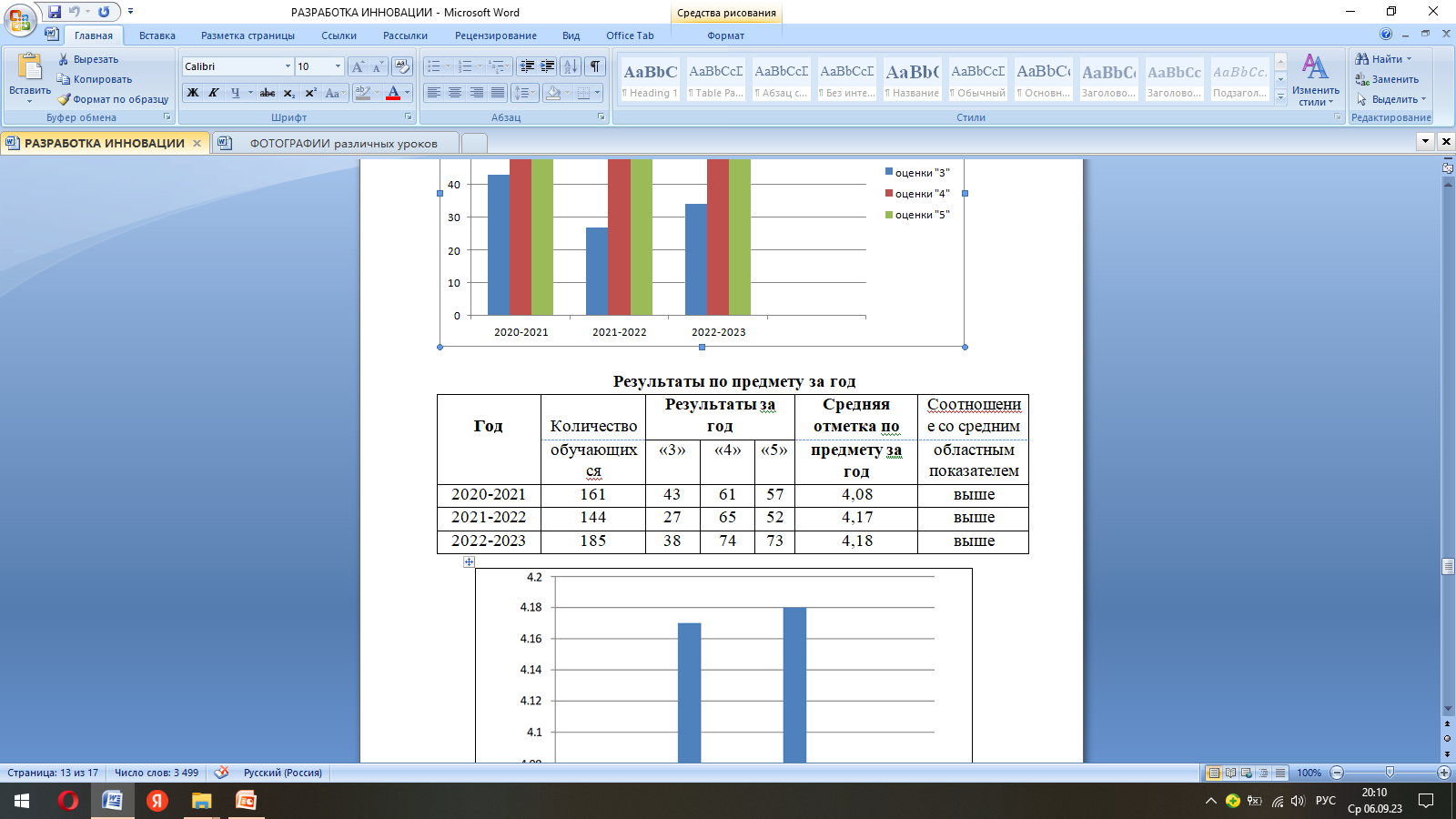 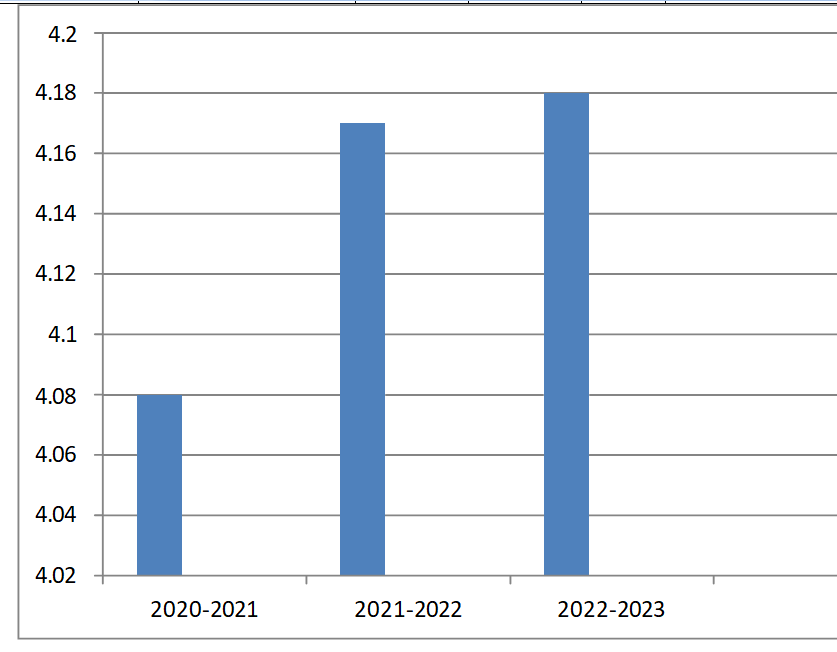 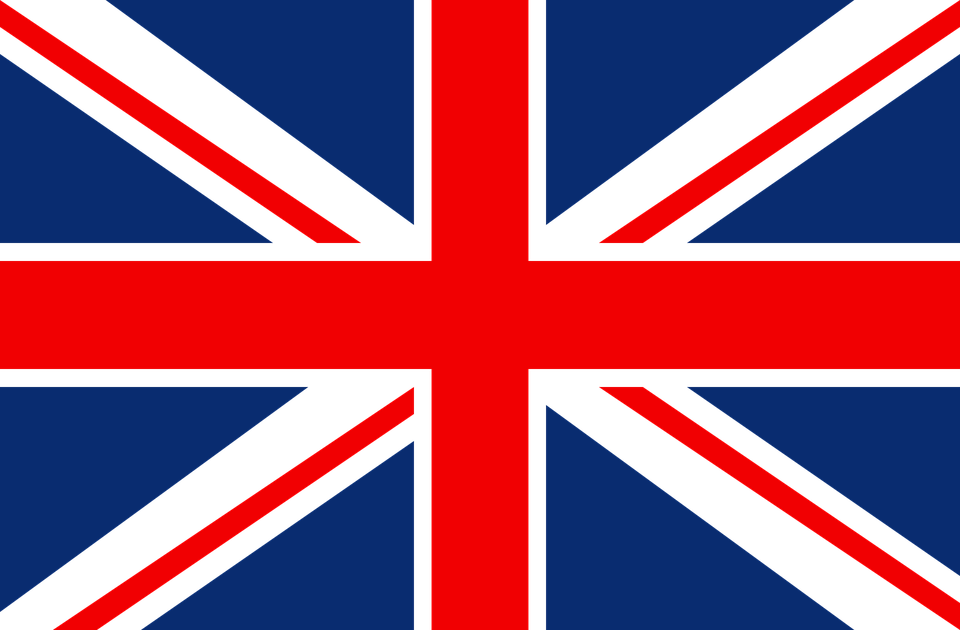 Анализ результатов деятельности
Количество победителей и призёров конкурсов и научно-практических конференций
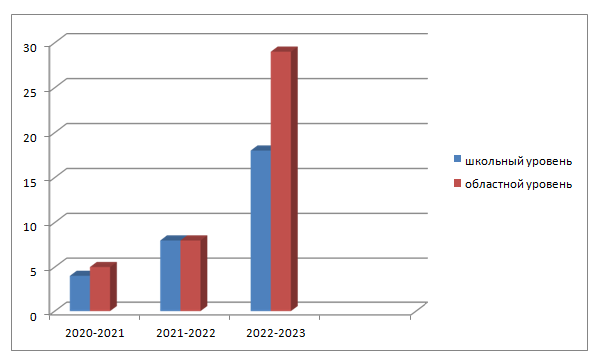 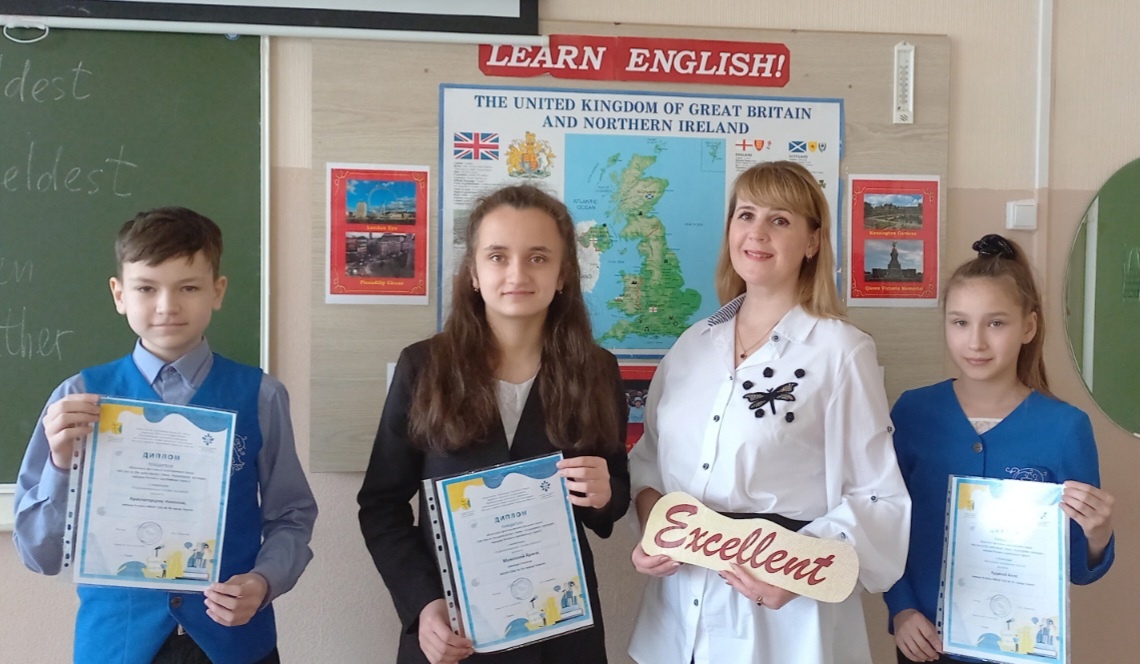 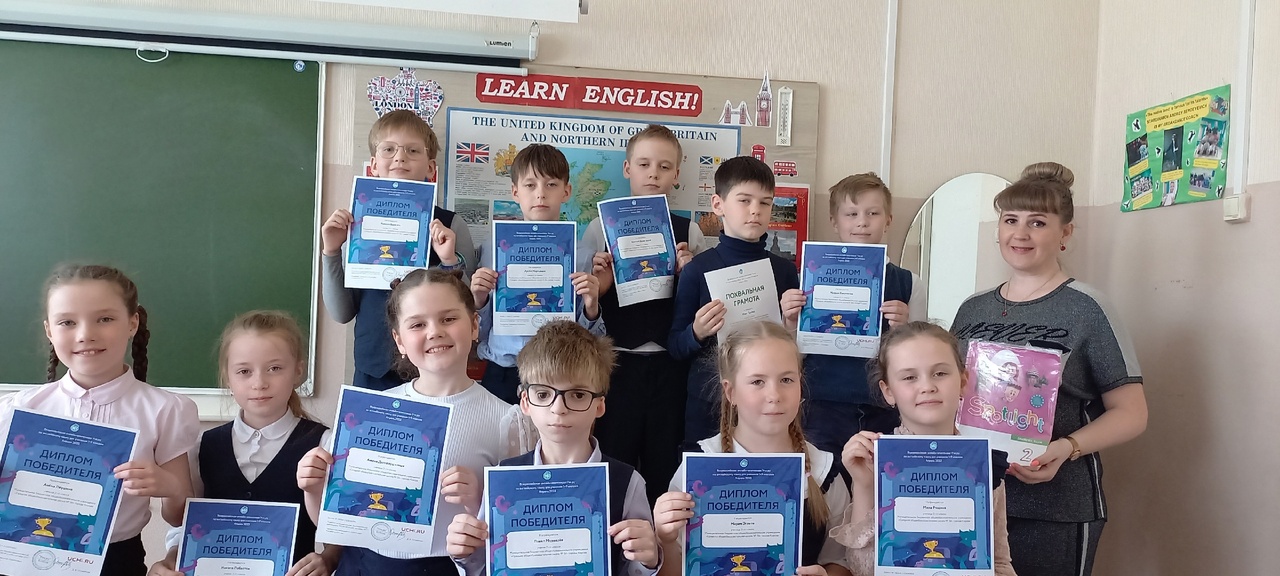 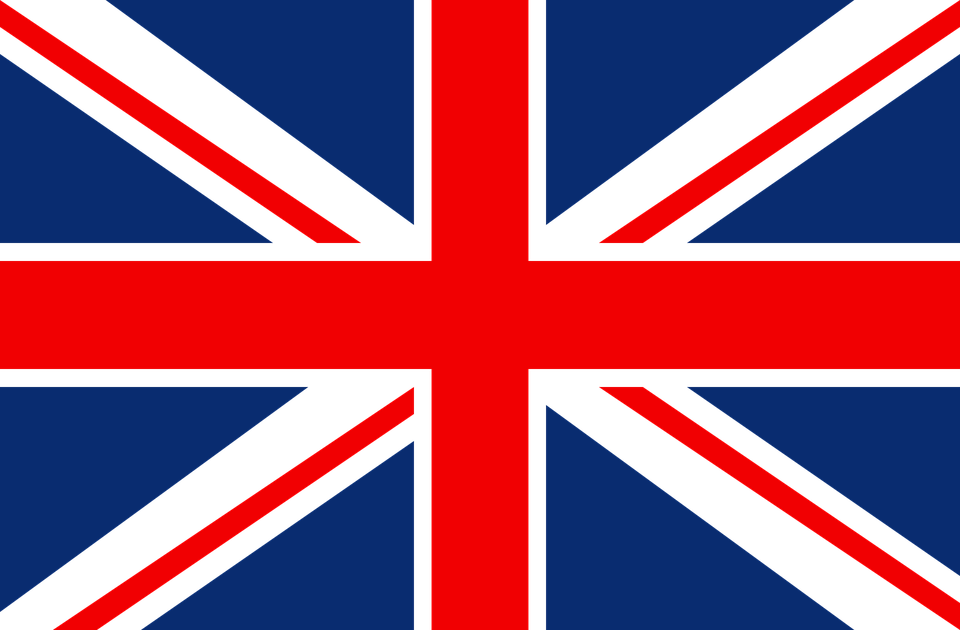 Заключение
нетрадиционные формы проведения уроков 
 способствуют повышению качества обучения, 
 являются заменой традиционной формы организации уроков, 
 вовлекают учащихся в «предлагаемые обстоятельства», 
 усиливают «личностную сопричастность» каждого ученика к происходящему на уроке,
 создают общий побудительный фон к деятельности,

 формируется функциональная грамотность обучающихся;
 обучающиеся становятся более заинтересованными в конкурсном движении.
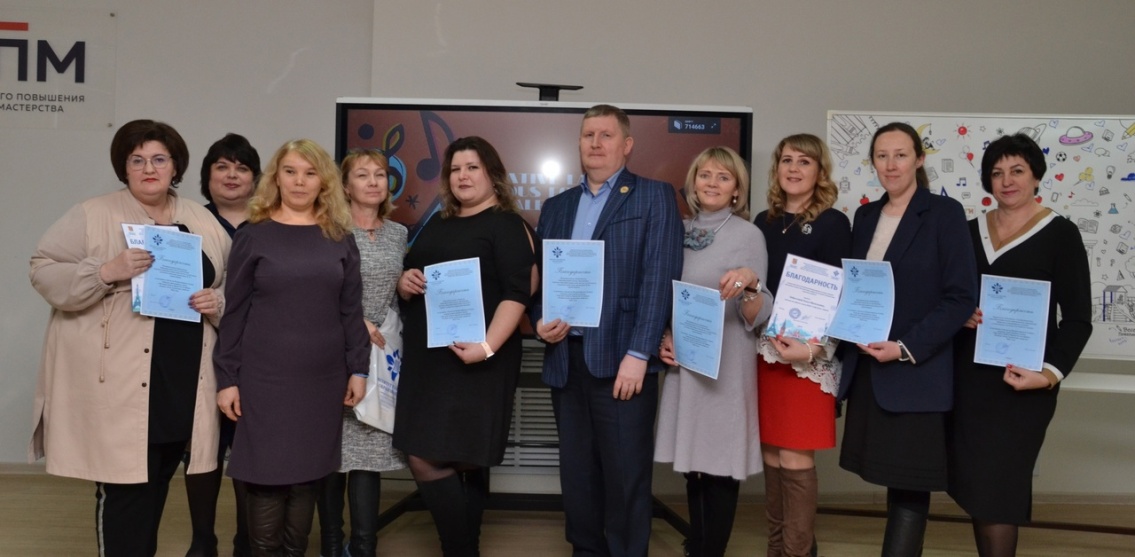 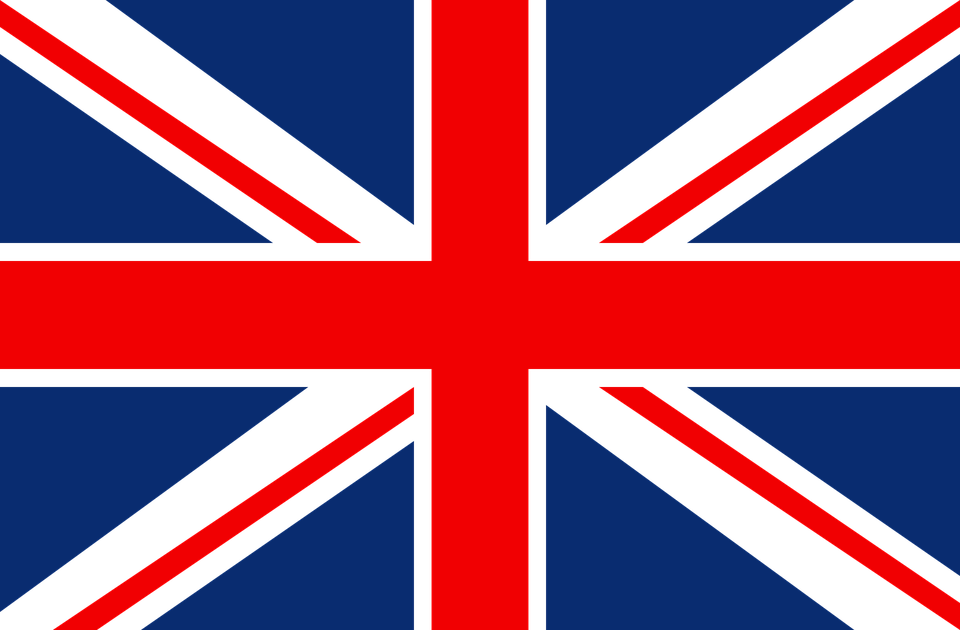 Спасибо за внимание!